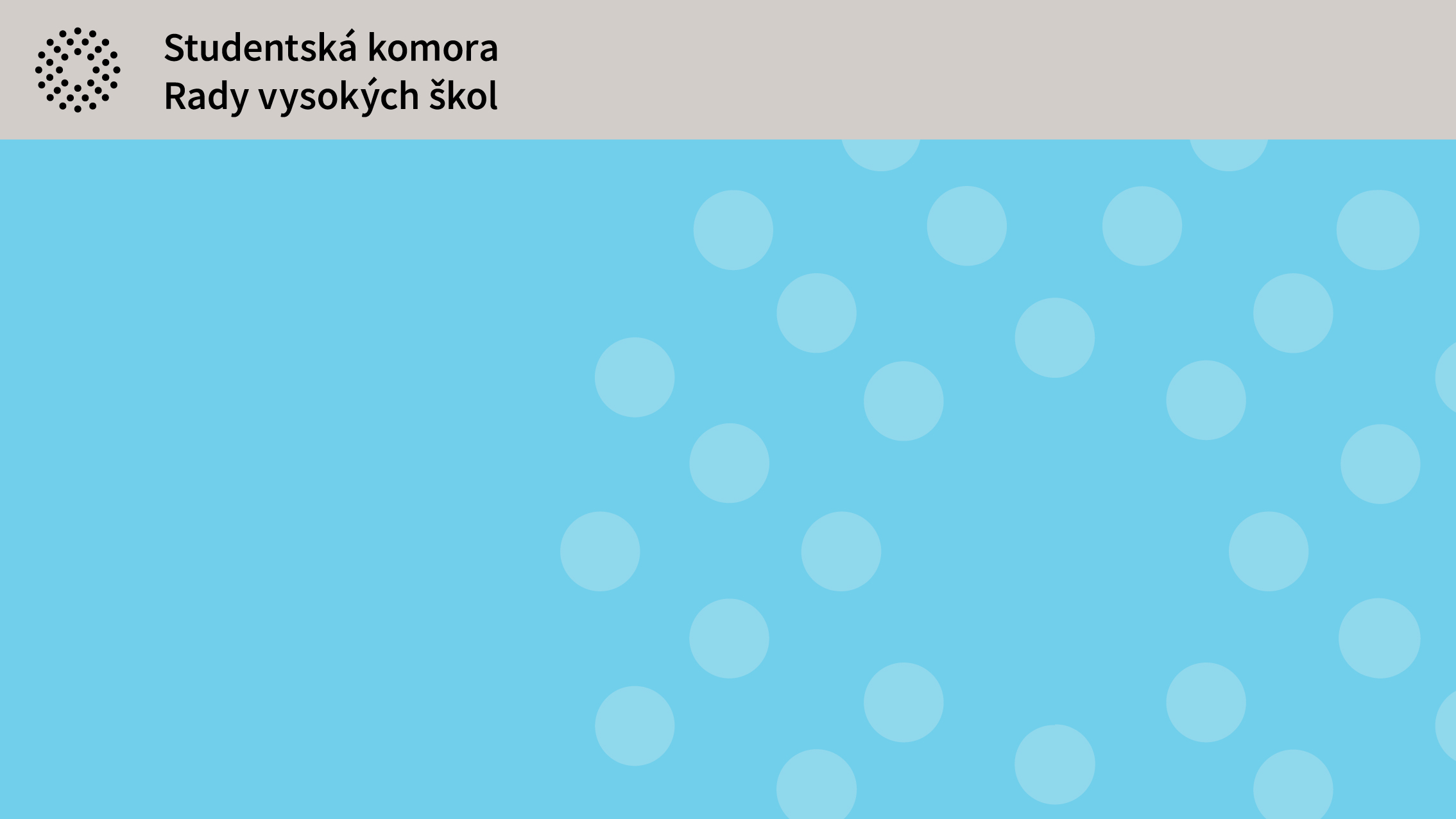 Informace ze Studentské komory RVŠ
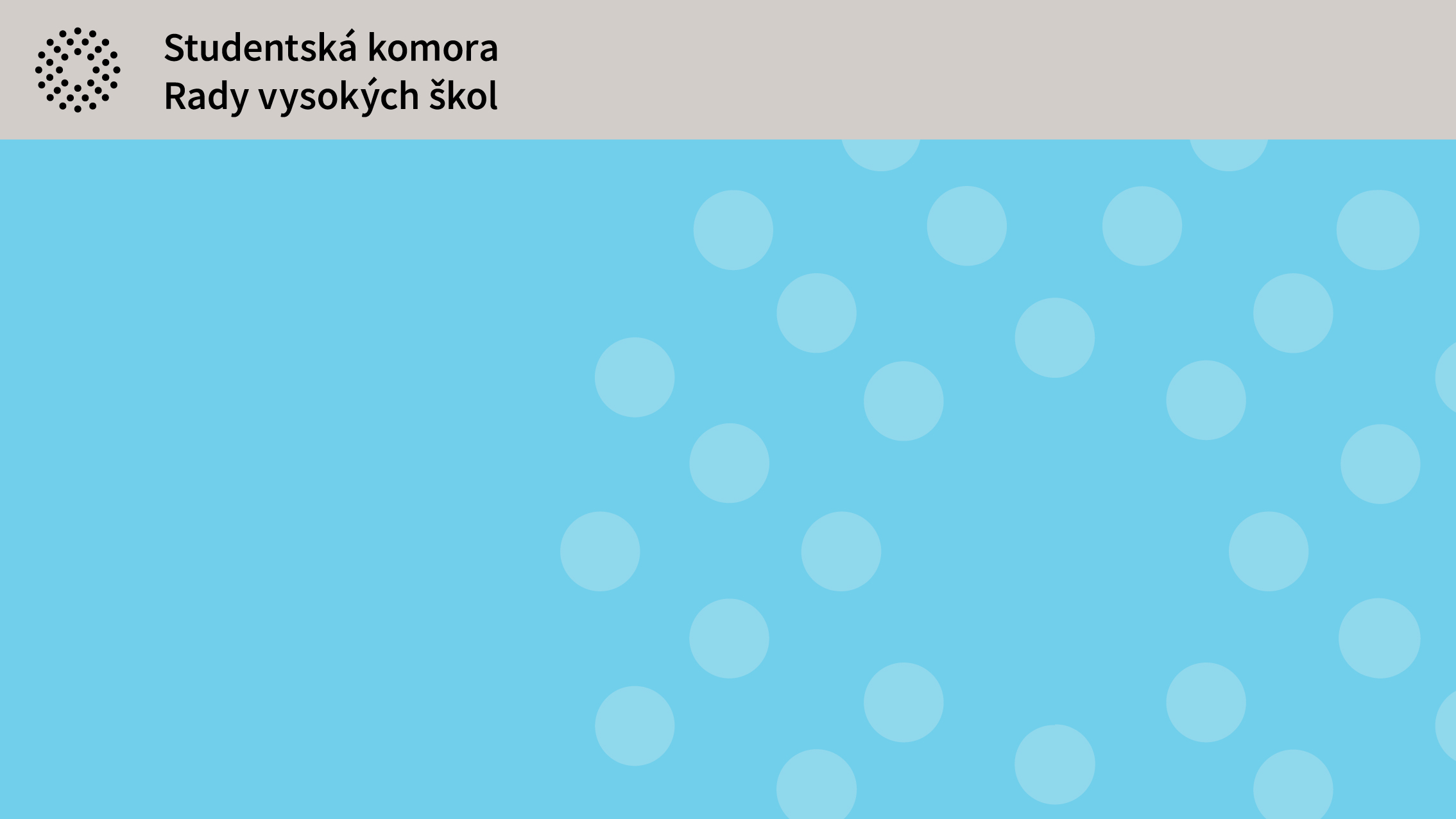 Organizace komory.
Noví delegáti v Širším předsednictvu SK RVŠ:
 člen Předsednictva SK RVŠ (a RVŠ): Vlastimil Braun (ŠAVŠ)
 předseda Legislativní komise: Jakub Sláma (ČVUT)
 předseda Komise pro vysokoškolskou samosprávu: Tomáš Reml (VŠE)
 předseda Komise pro doktorské studium: Miroslav Hala (VŠCHT)
2
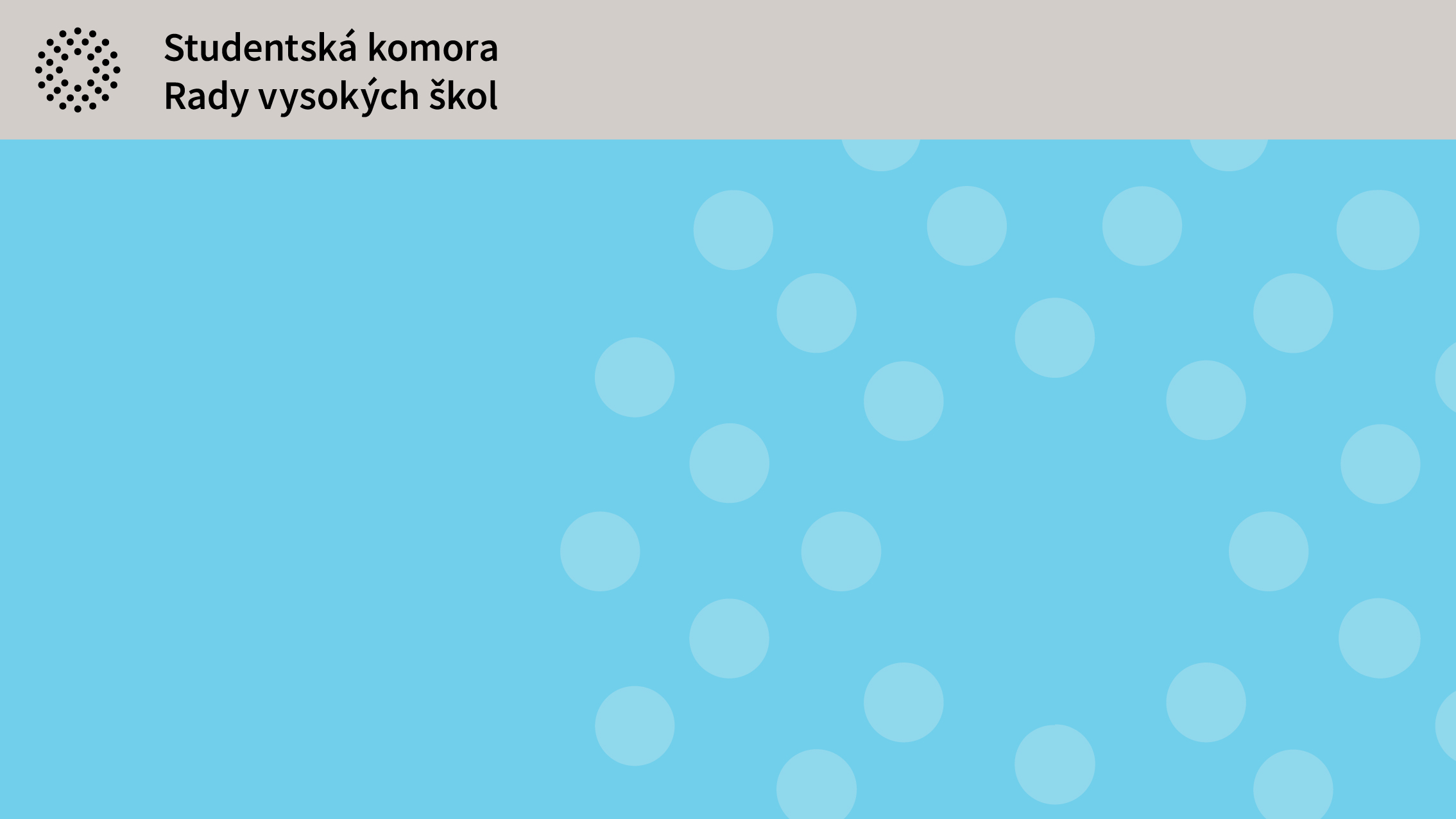 Organizace komory.
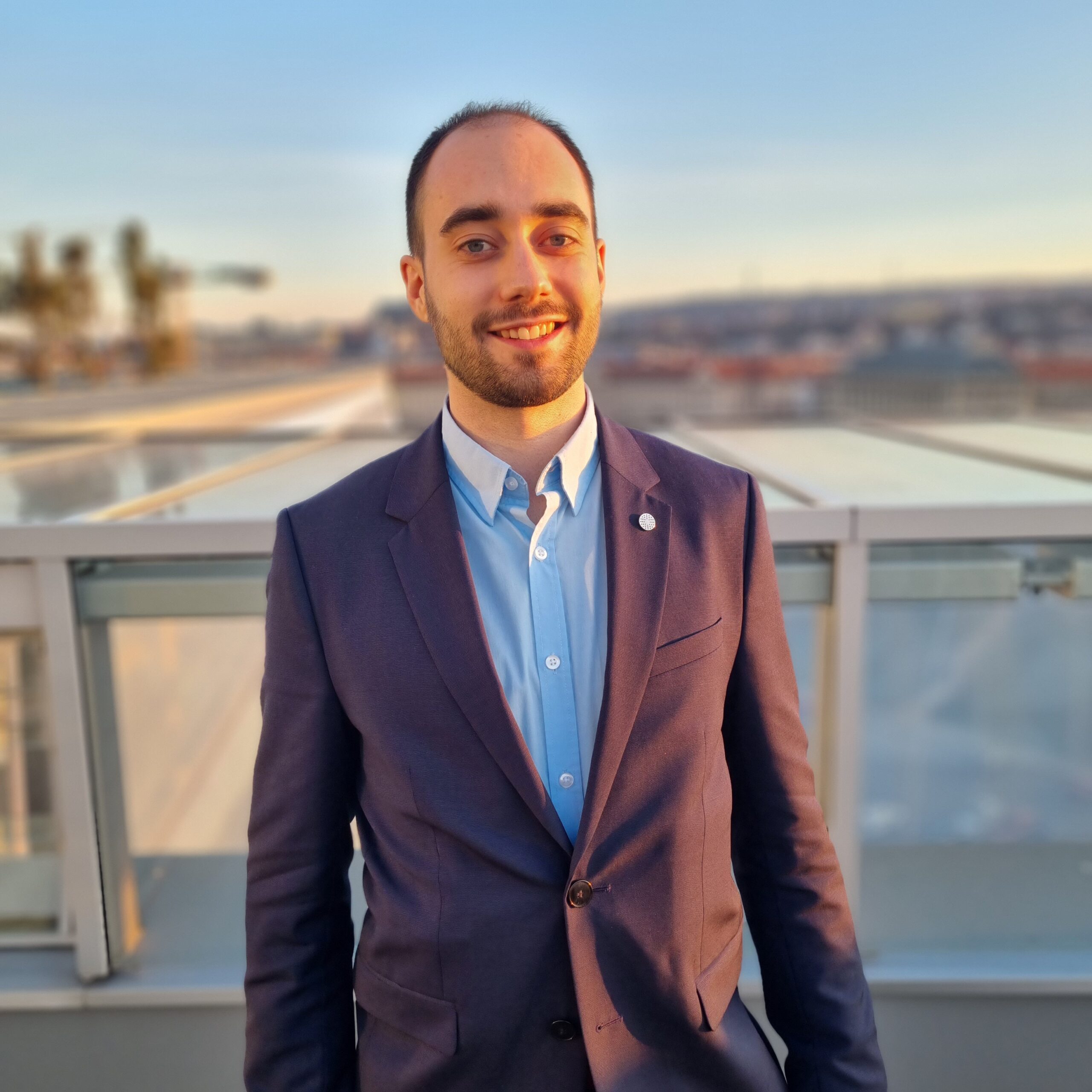 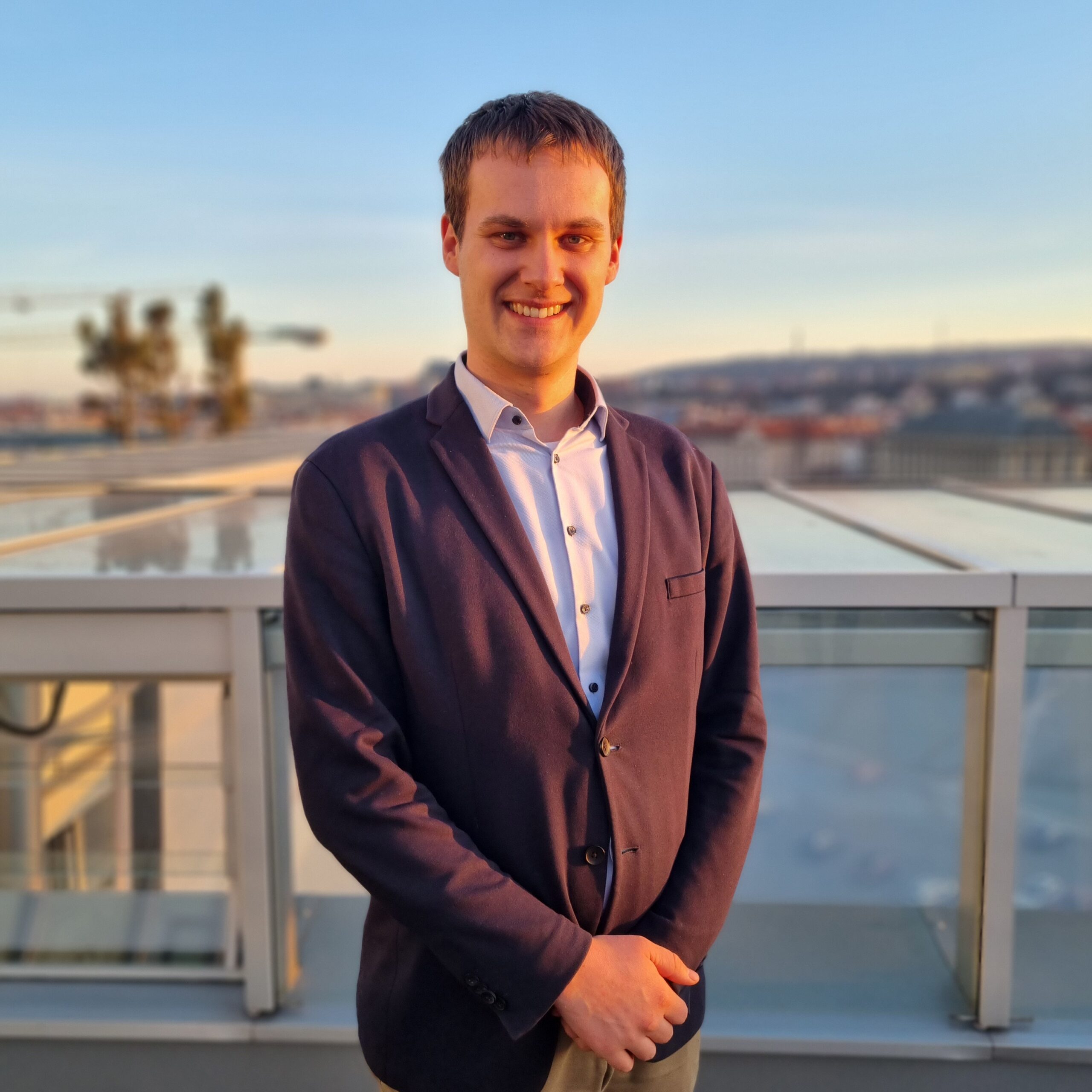 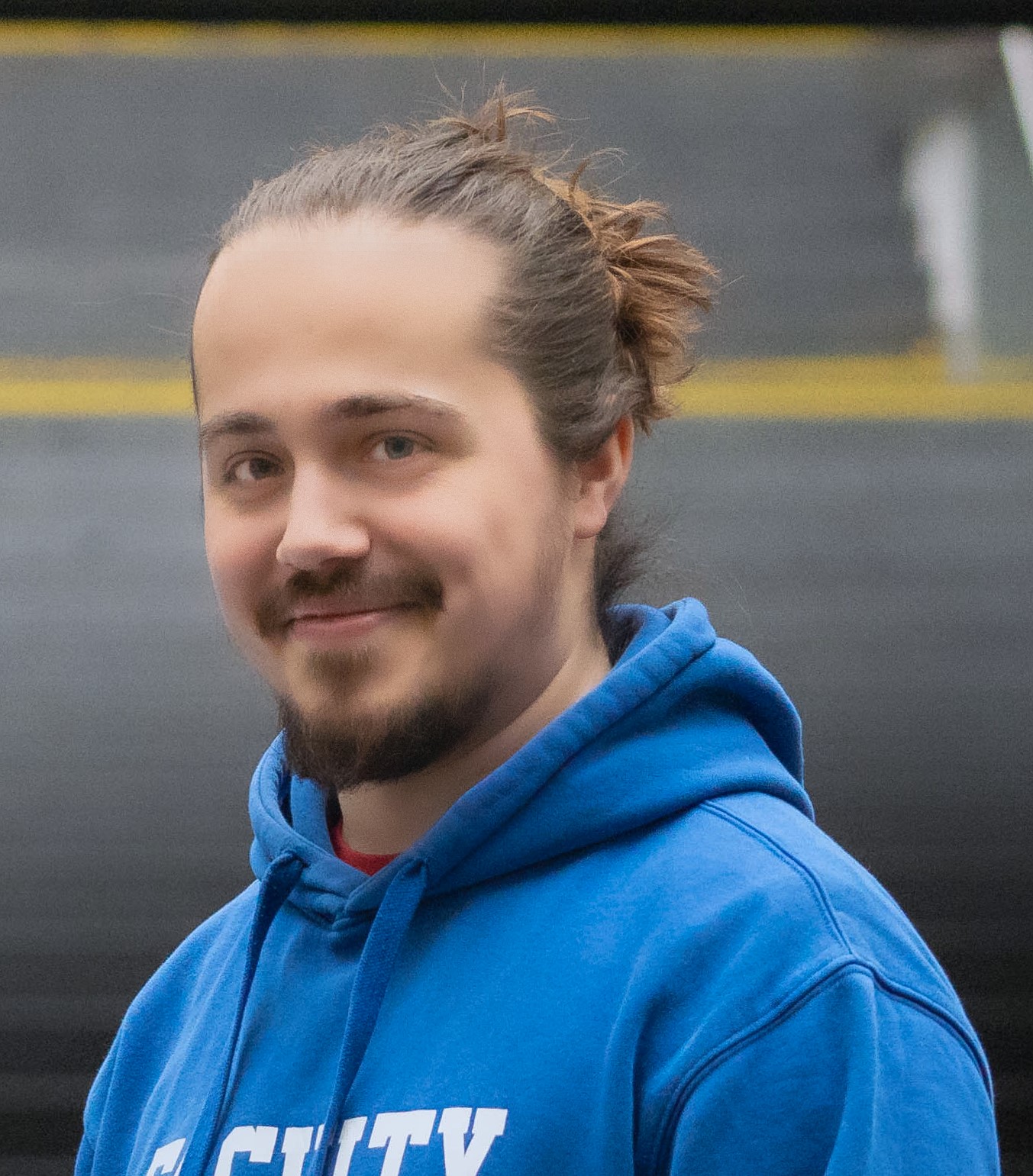 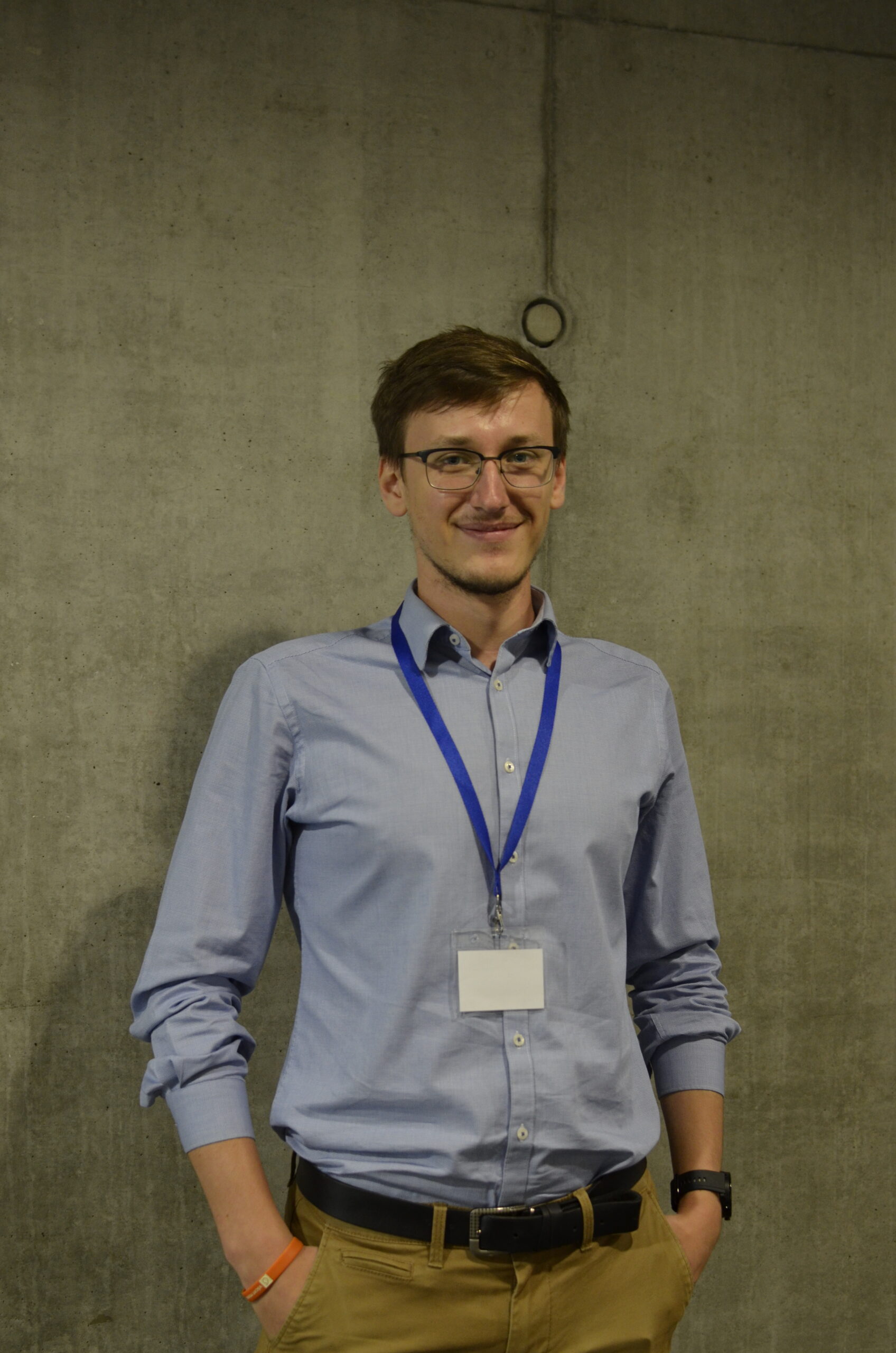 3
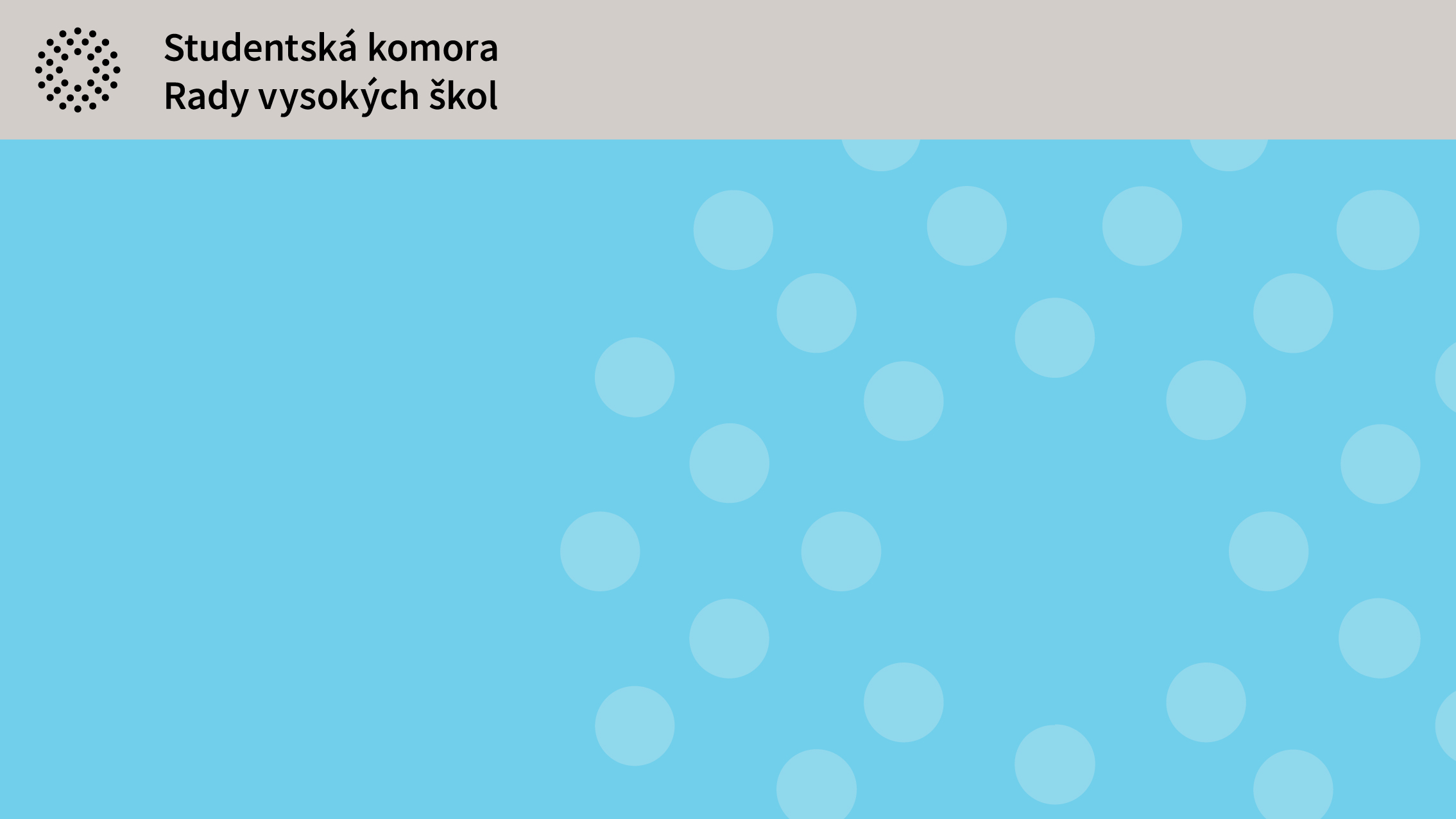 Reprezentativní činnost.
Účast na podvýboru pro vědu a VŠ
 Účast na 30. výročí založení České konference rektorů
 Účast na setkání reprezentací s ministry k problematice nízkých mezd ve vysokém školství)
4
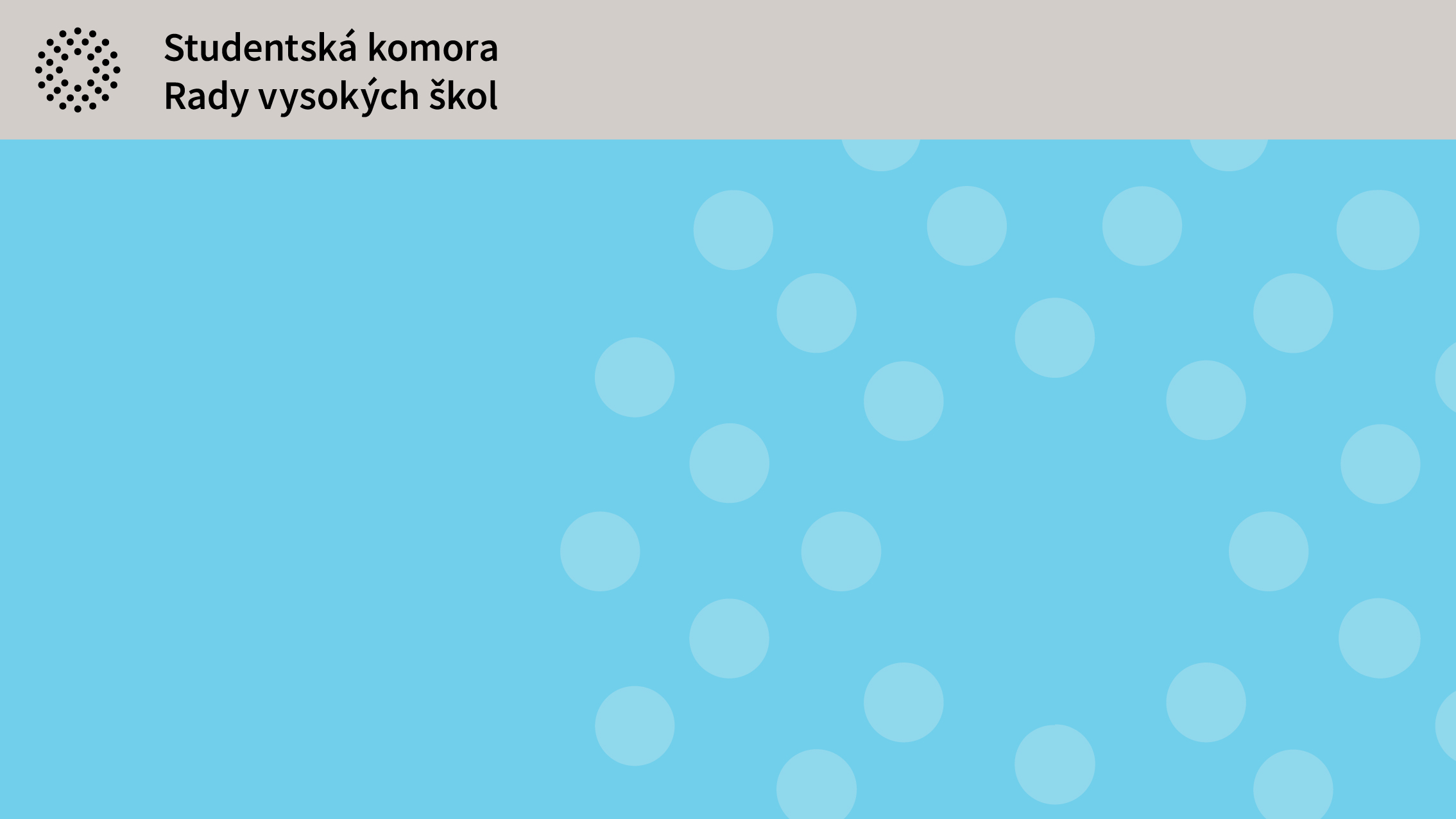 Reprezentativní činnost.
30.3. se konala konference Jak se vlastně učí na VŠ? (NAÚ)
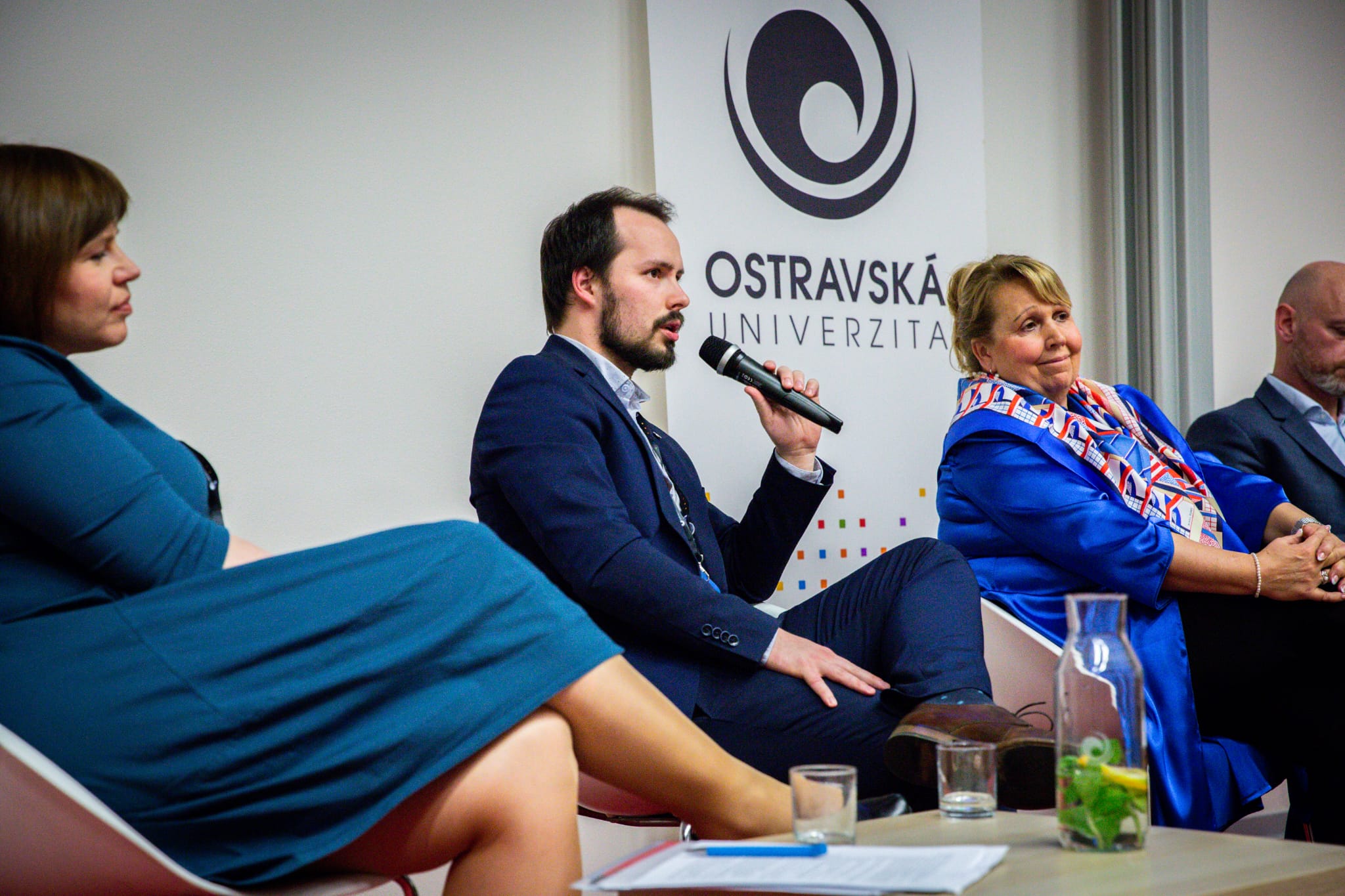 5
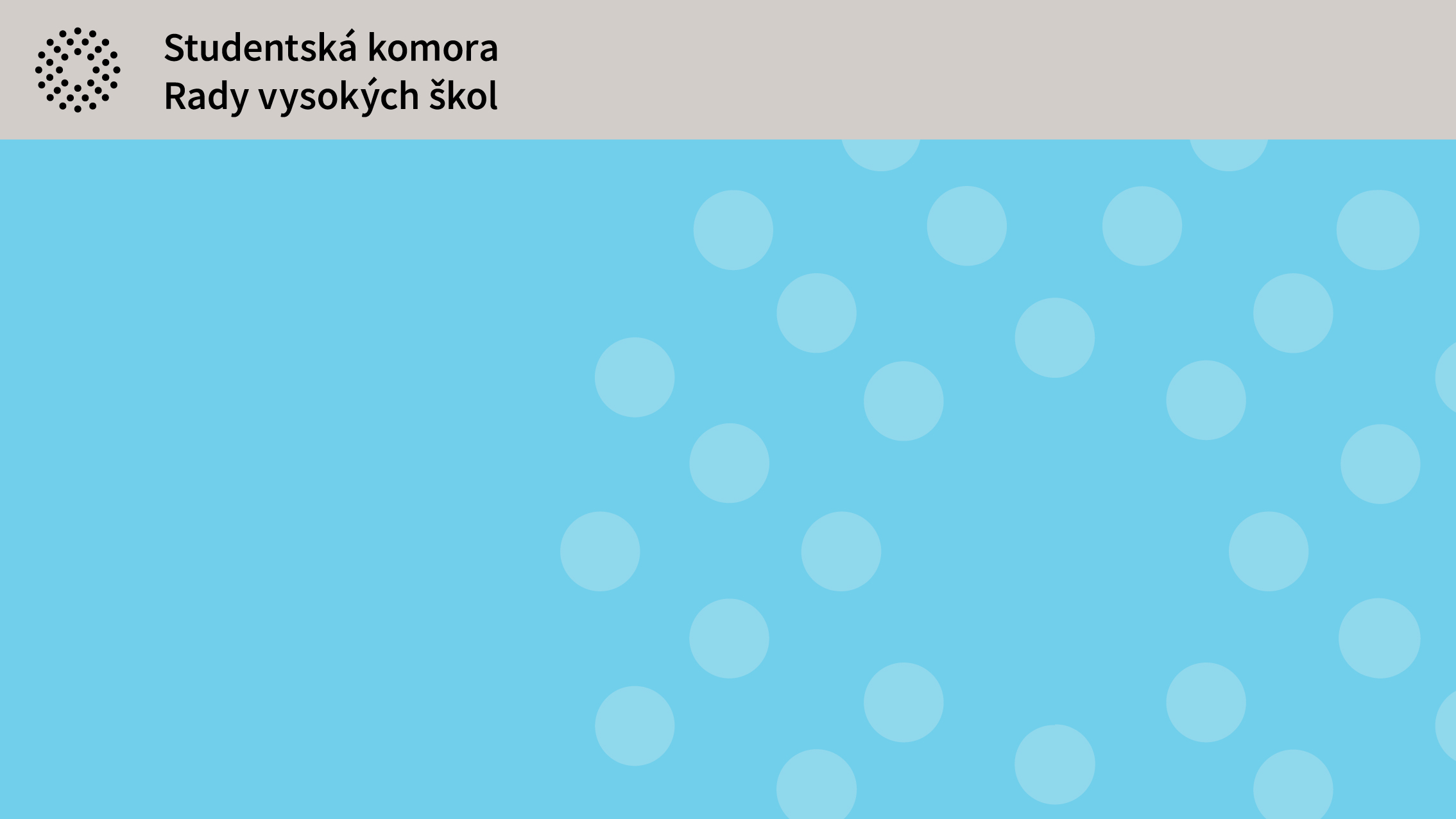 Reprezentativní činnost.
2.5. proběhla schůzka s (budoucím) ministrem školství Mikulášem Bekem
 Doktorské studium – doktorandi jako zaměstnanci
 Finanční podpora studia – bezúročné půjčky
 Priority ministra
6
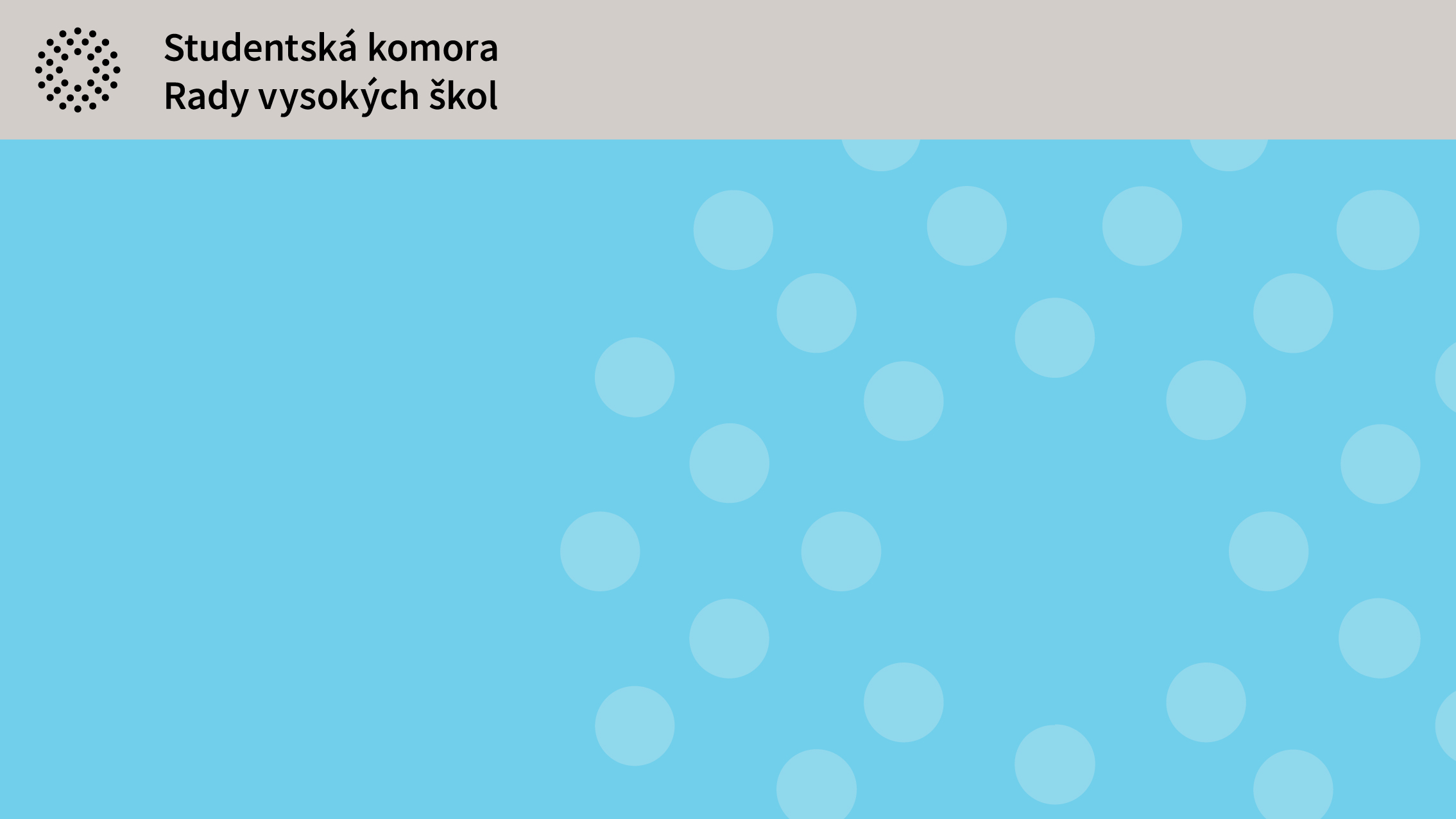 Reprezentativní činnost.
9.5. proběhla schůzka s ministrem práce a sociálních věcí Marianem Jurečkou
 Peněžitá pomoc v mateřství pro všechny studentky 
 Započítání 4 let doktorského studia do náhradní doby pro výpočet důchodu
 Finanční podpora studentů (sociální stipendia a půjčky)
 Novela zákoníku práce zpřísnující DPP (přislíbená valorizace hranice pro odvody)
7
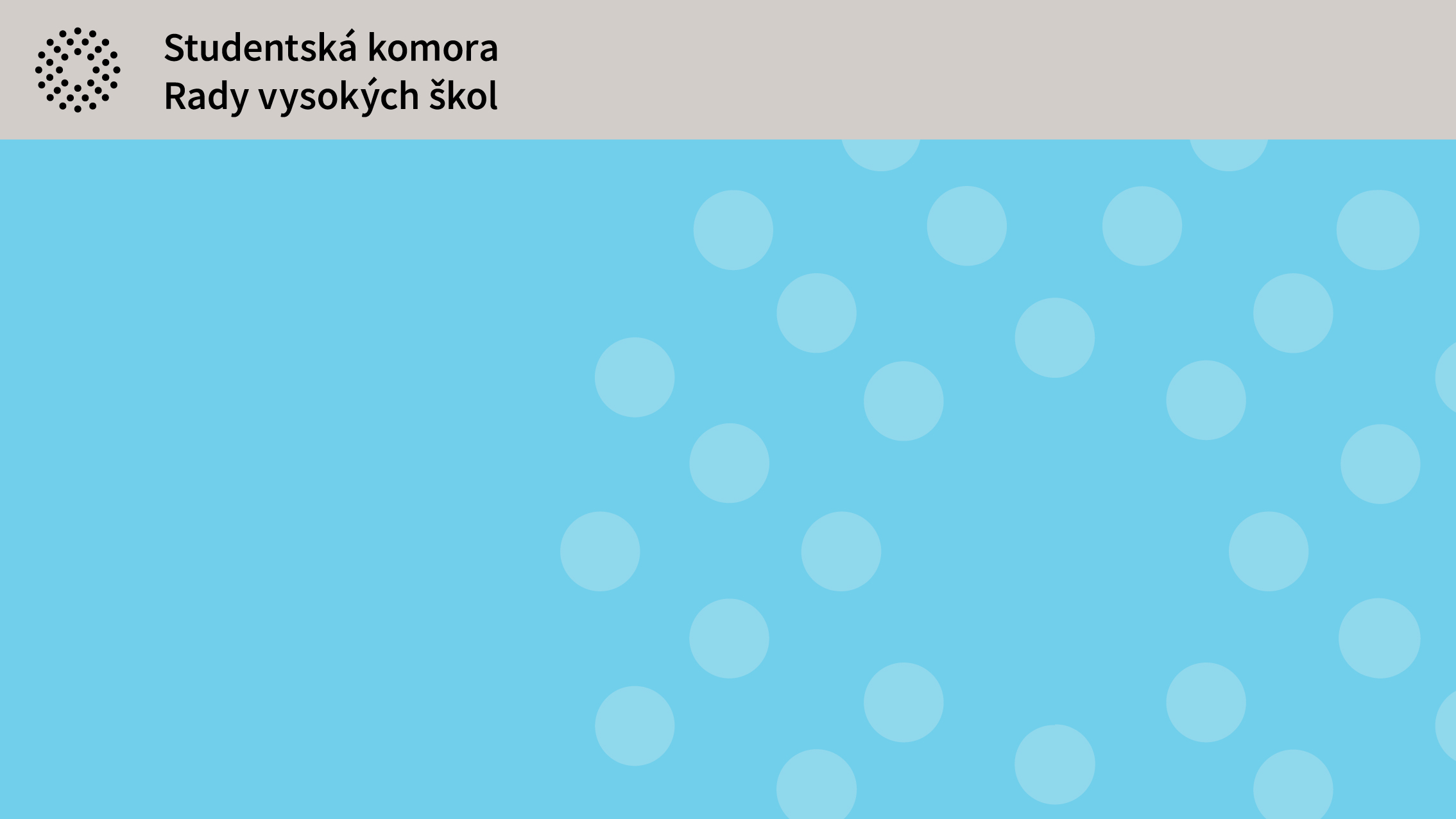 Reprezentativní činnost.
13.6. proběhla schůzka s ministrem financí Zbyňkem Stanjurou
 Postoj minfin k novele ZVŠ (soc. stipendia a reforma DS)
 Možnosti státního rozpočtu a první návrh SR 2024
 Finanční podpora studentů (sociální stipendia a půjčky)
8
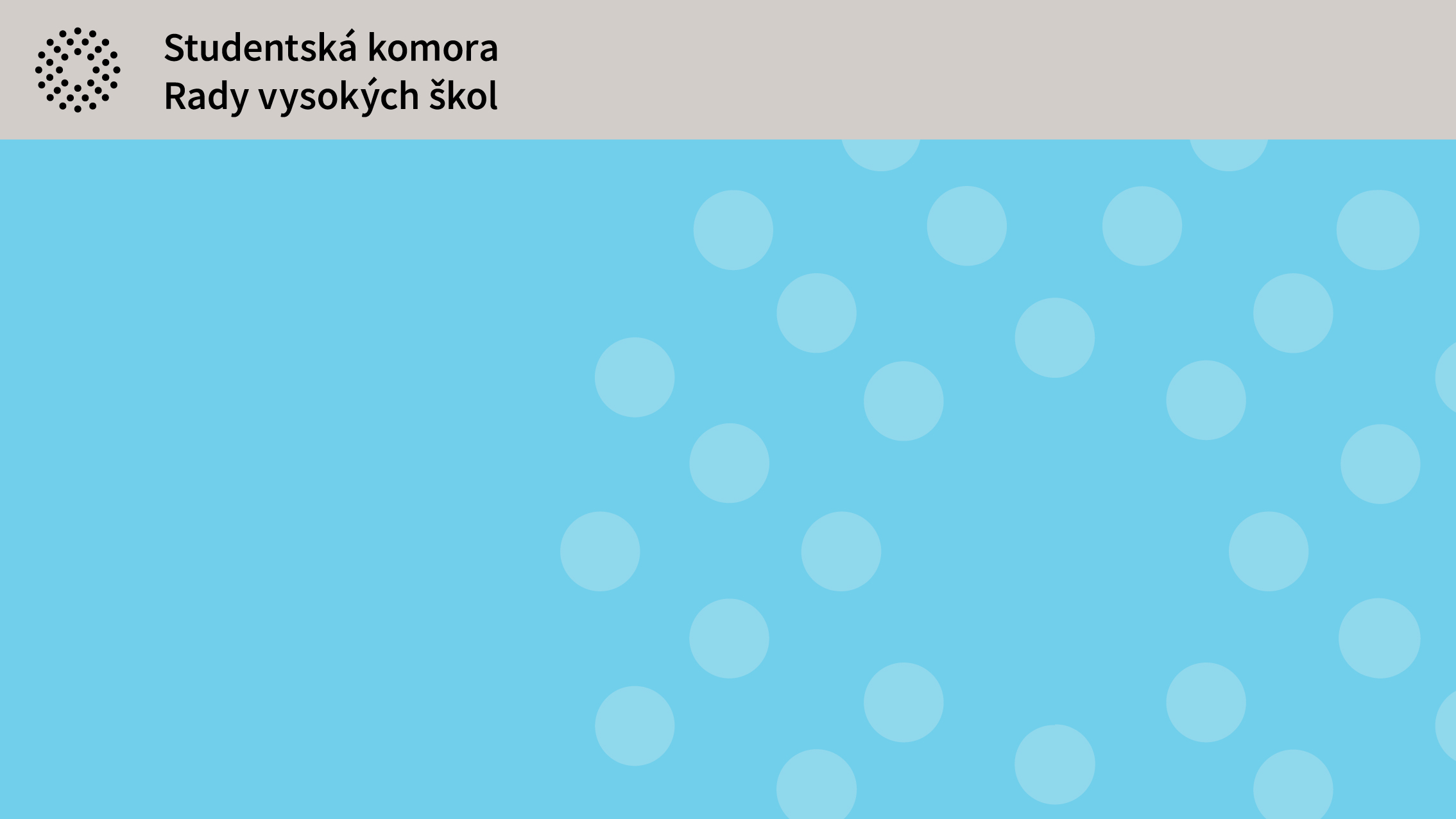 Reprezentativní činnost.
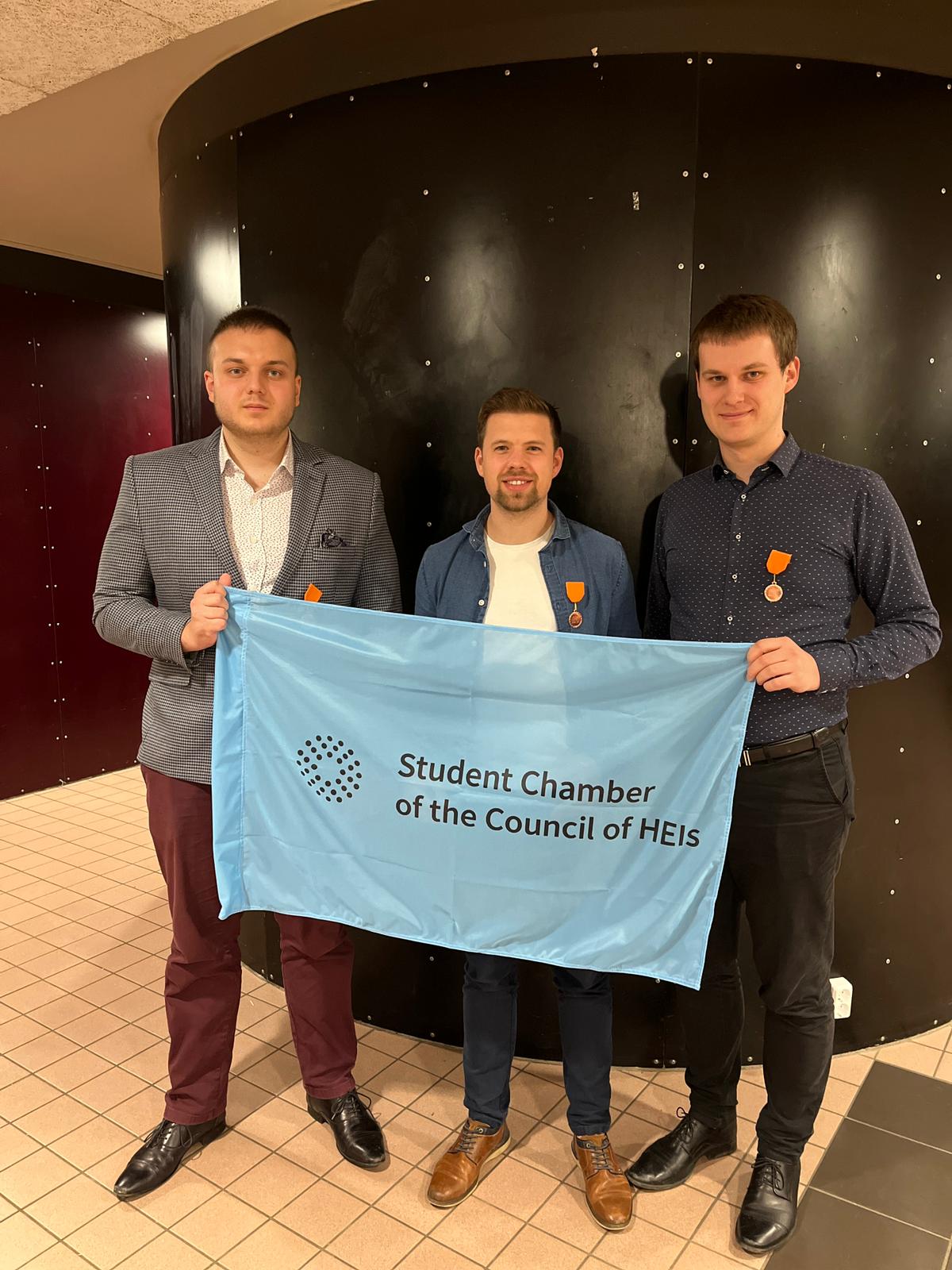 European Students‘ Convention ve Švédsku
 Koleje a kolejnéStudenti v ČR mají nejvyšší poměr výdajů na ubytování proti celkovým příjmům= nejhorší
9
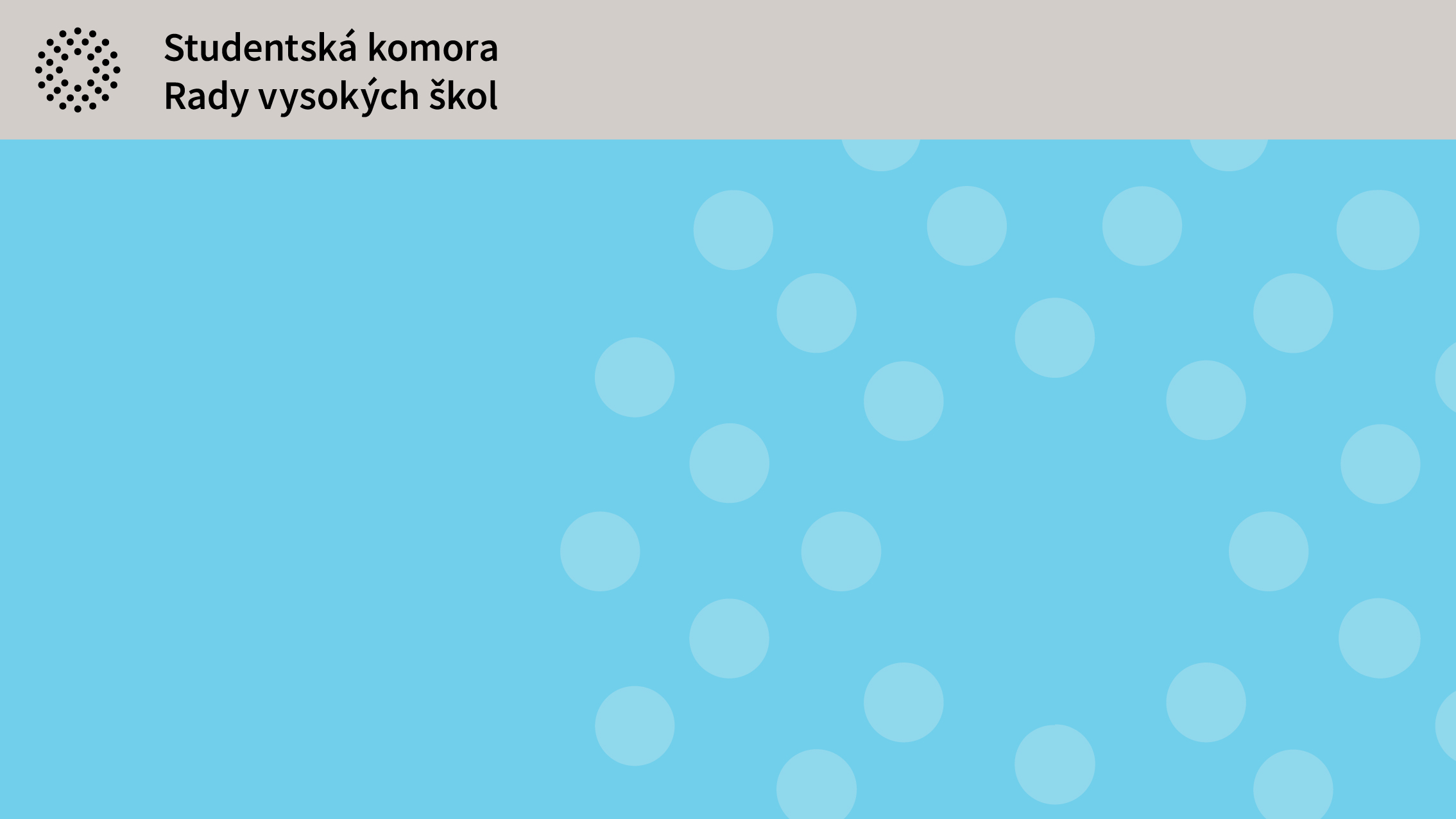 Reprezentativní činnost.
Board meeting ESU v Gruzii
 Prezident ESU z V4+ !!!
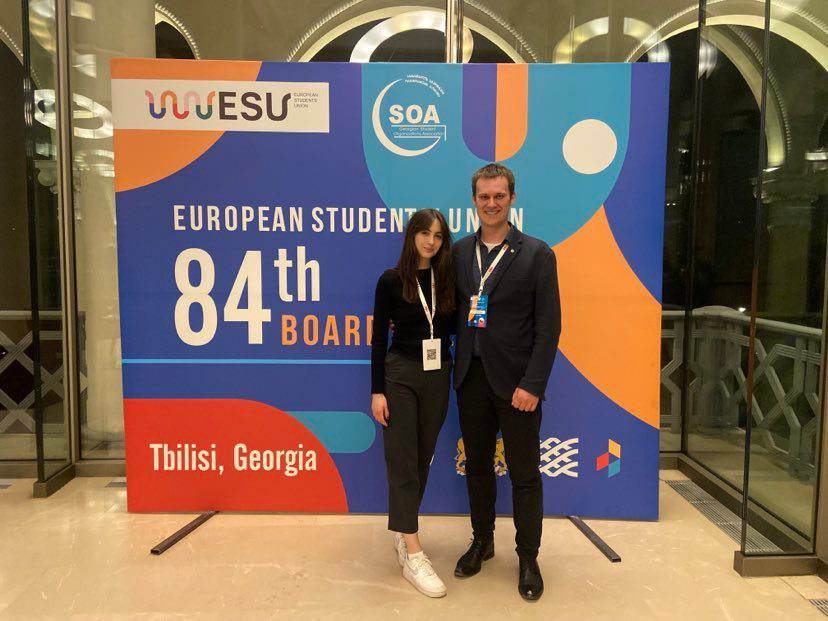 10
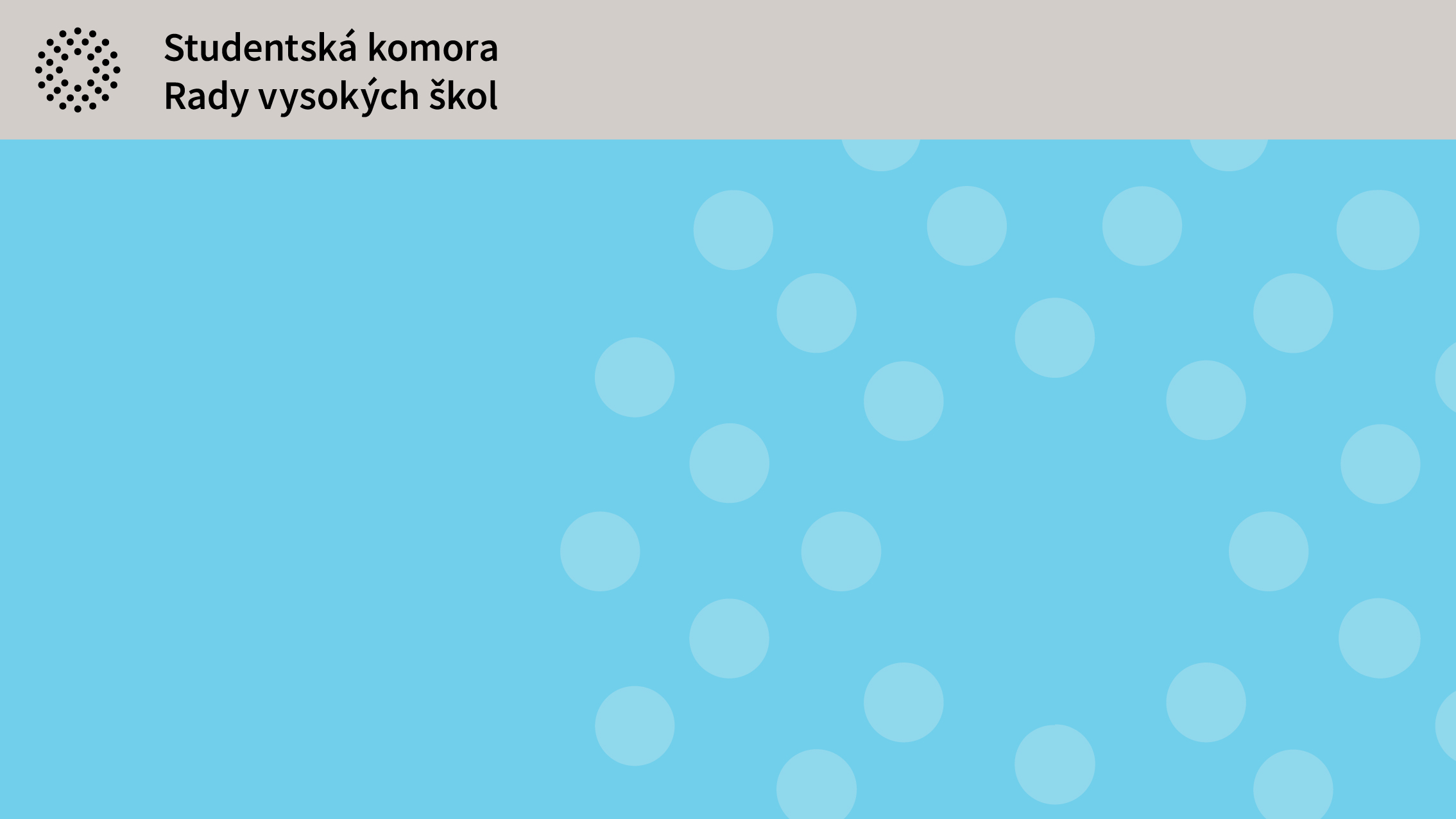 Reprezentativní činnost.
Board meeting ESU v Gruzii
 Prezident ESU z V4+ !!!
 Lauren Pray byla vybrána na pozici koordinátorky pro lidská práva a solidaritu ESU!!
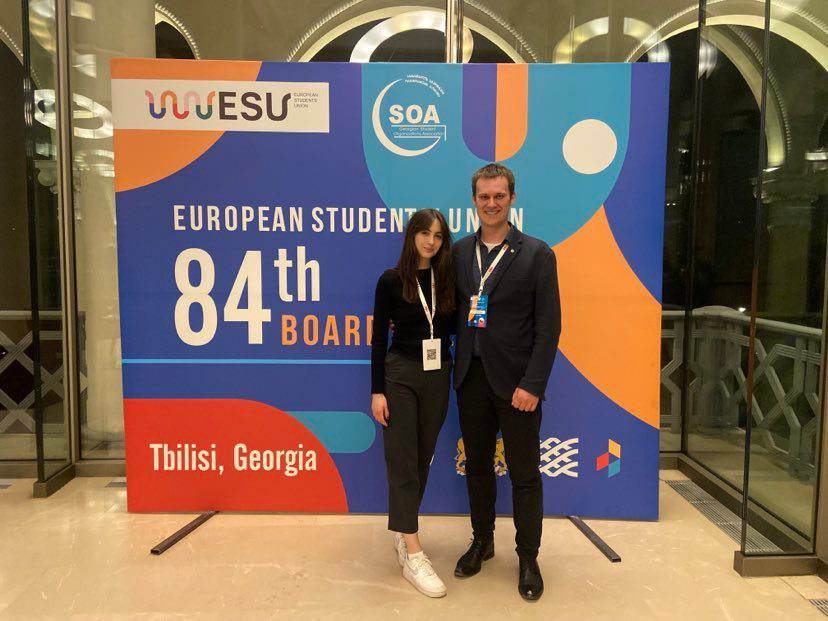 11
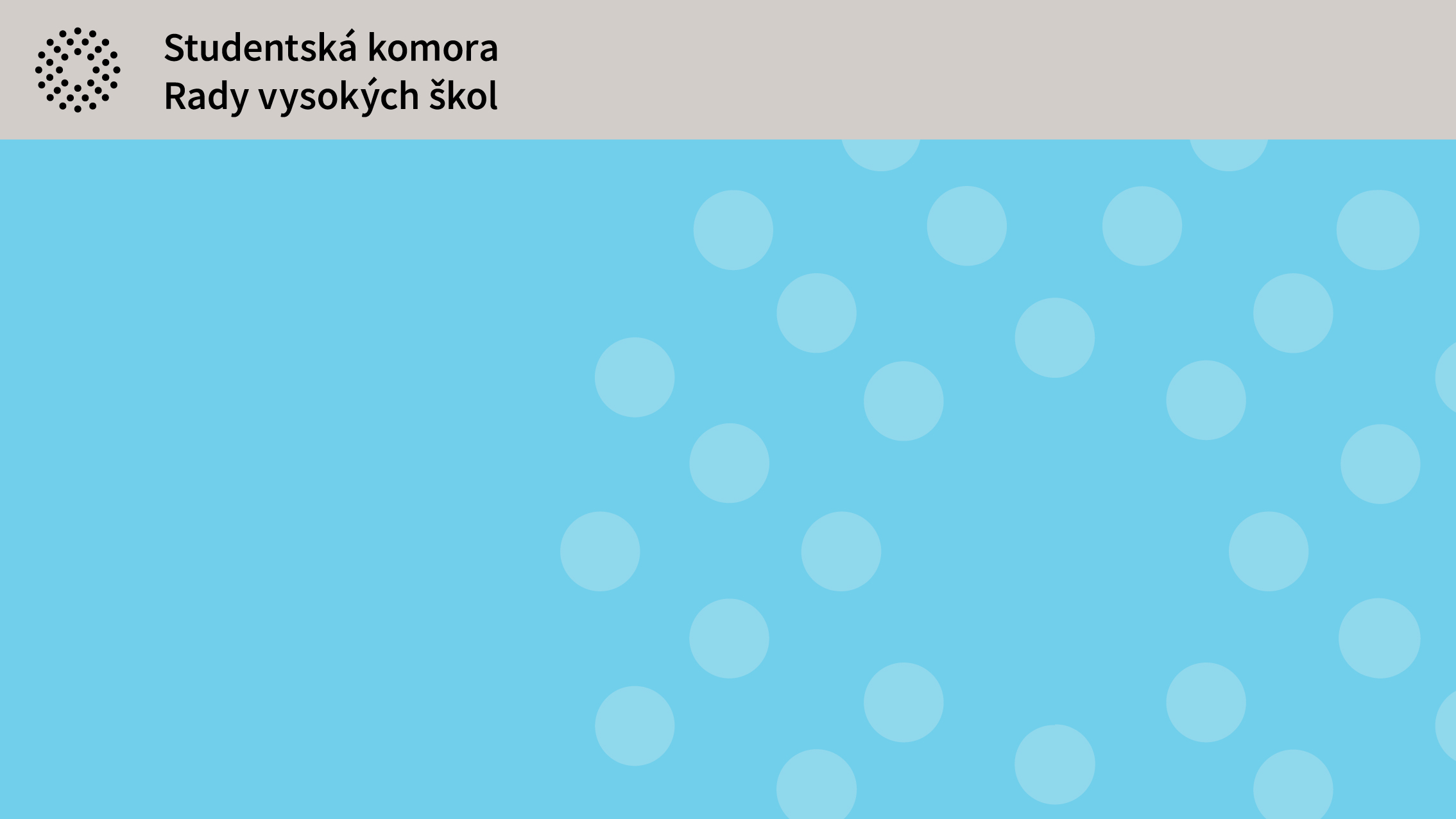 Reprezentativní činnost.
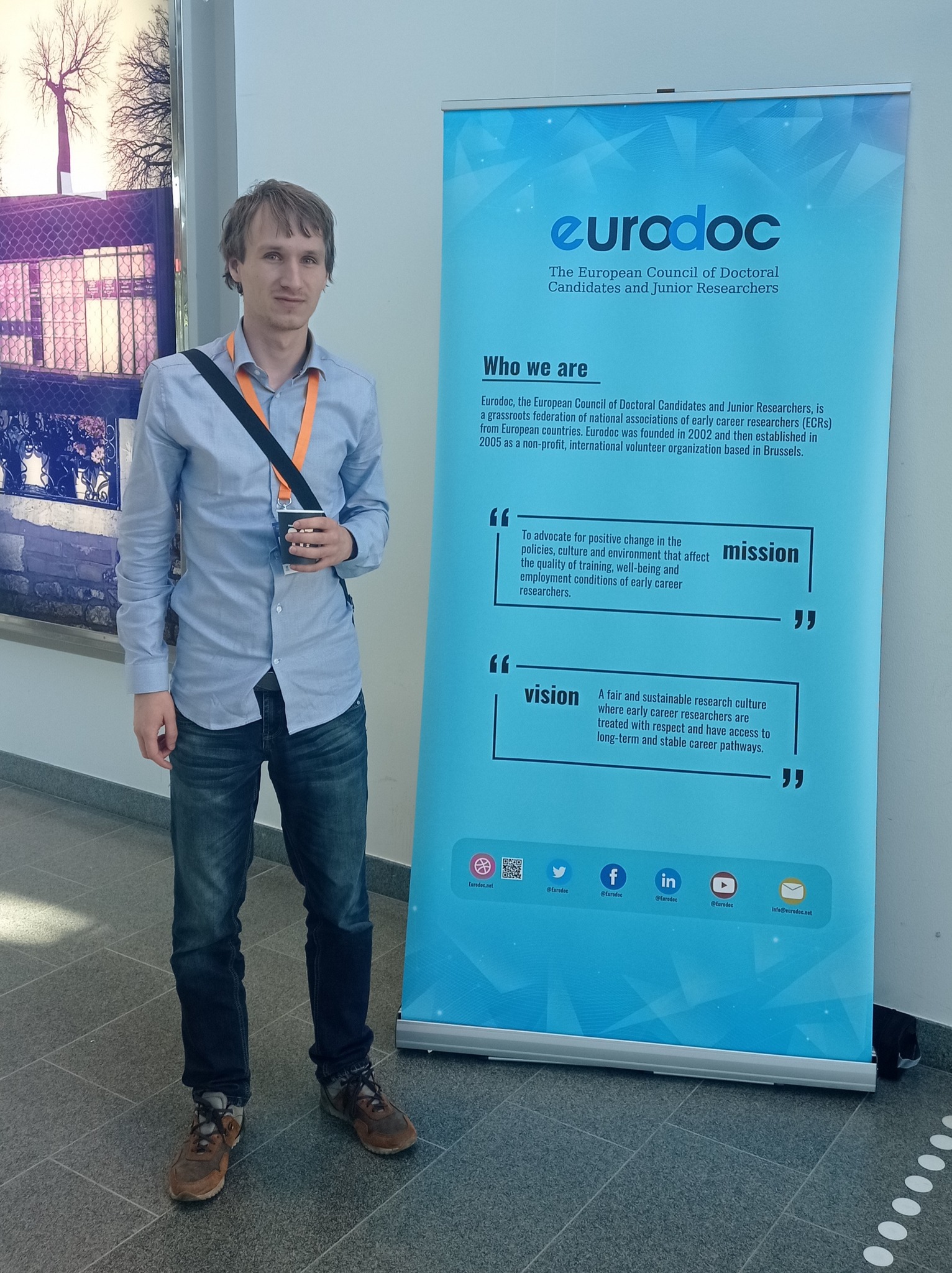 EuroDoc conference - Uppsala
 „A sustainable academia“
 akademické svobodypřístup k hodnocení vědyrovné příležitosti.
12
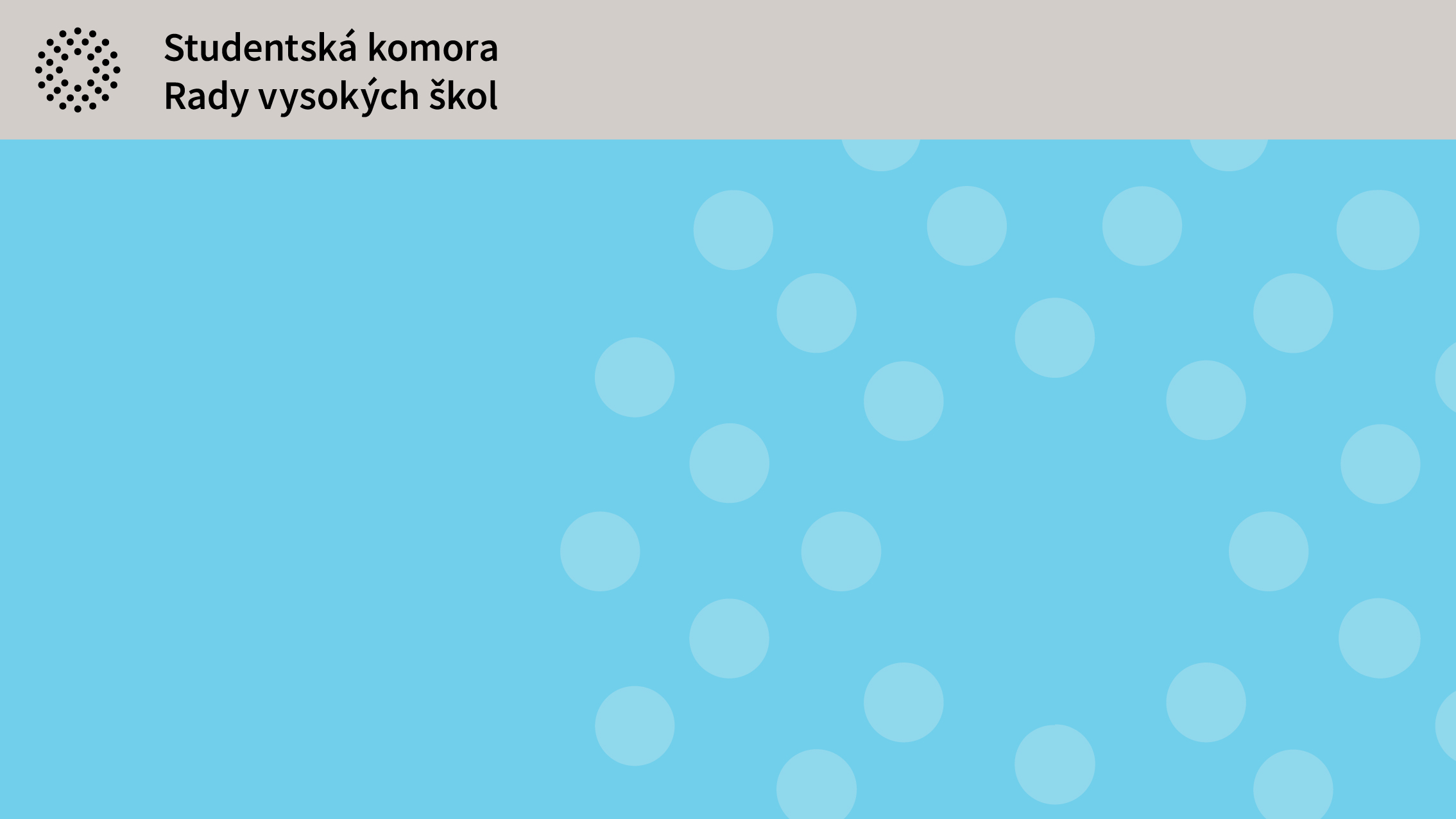 Další.
Změna konceptu Ceny Jana Opletala ve spolupráci s Díky, že můžem (Korzo Národní)
 Dokončování dokumentu 20 věcí pro univerzitu 21. století
 Návštěva vrchní ředitelky Wildové na schůzi SK RVŠ a intenzivní komunikace ohledně SVV a přípravy Dnů vzdělávací činnosti
 Představil se nám projekt Registr praxí
 Podpora Hodiny pravdy
13
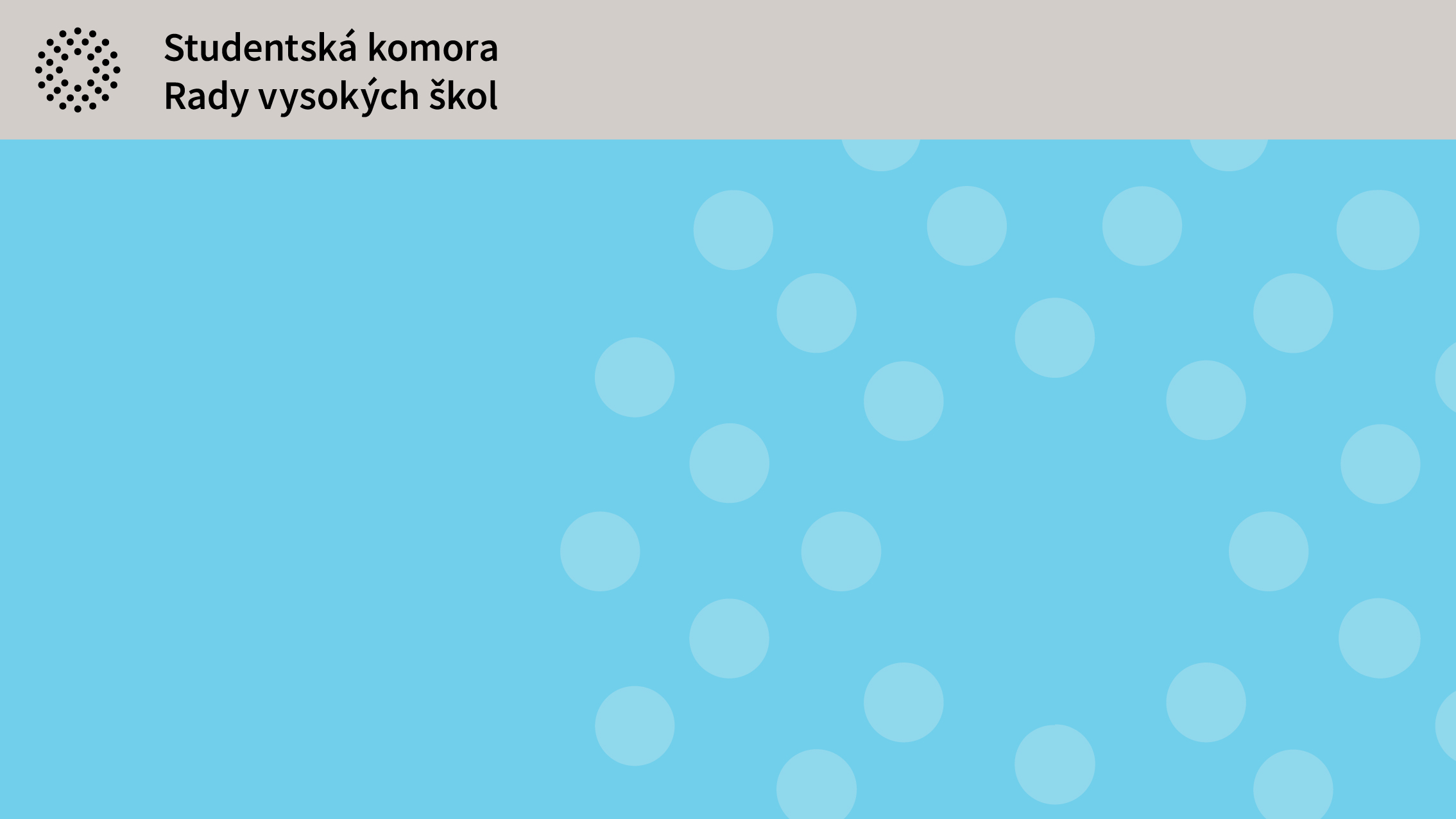 Další.
Usnesení ke konsolidačnímu balíčku, finanční podpoře studentů a SVV
14
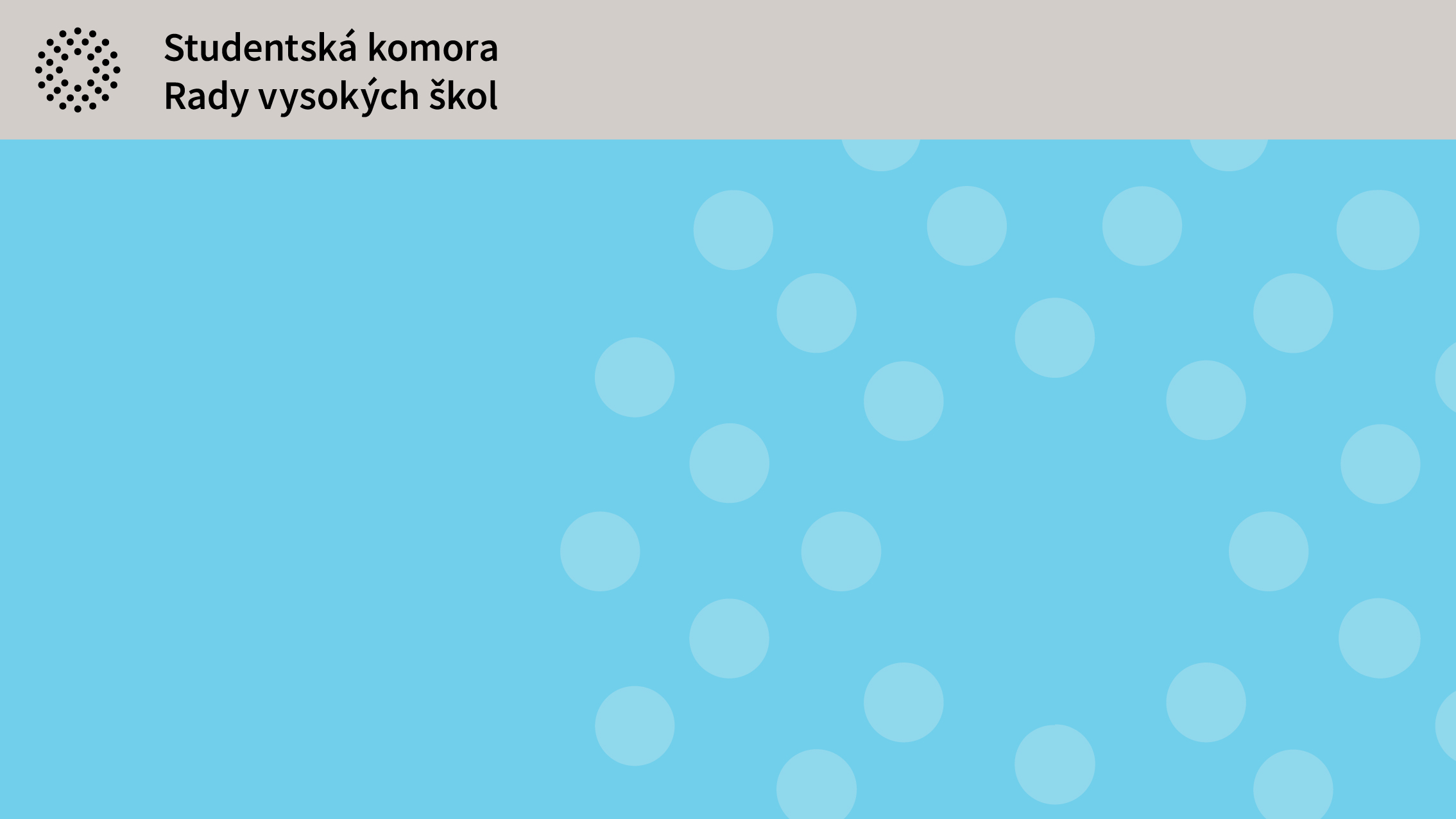 Další.
Konference akademických senátorek a senátorů se konala v květnu na půdě VŠB-TUO 26.5.
    Kolejné a investice do kolejí
    Well-being a mentální zdraví studentů 
    Novela zákona o vysokých školách & Standard školitele 
    Diskuse ombudsosob a zástupců v etických komisích 
    Podpora studentských organizací & PR studentských komor
15
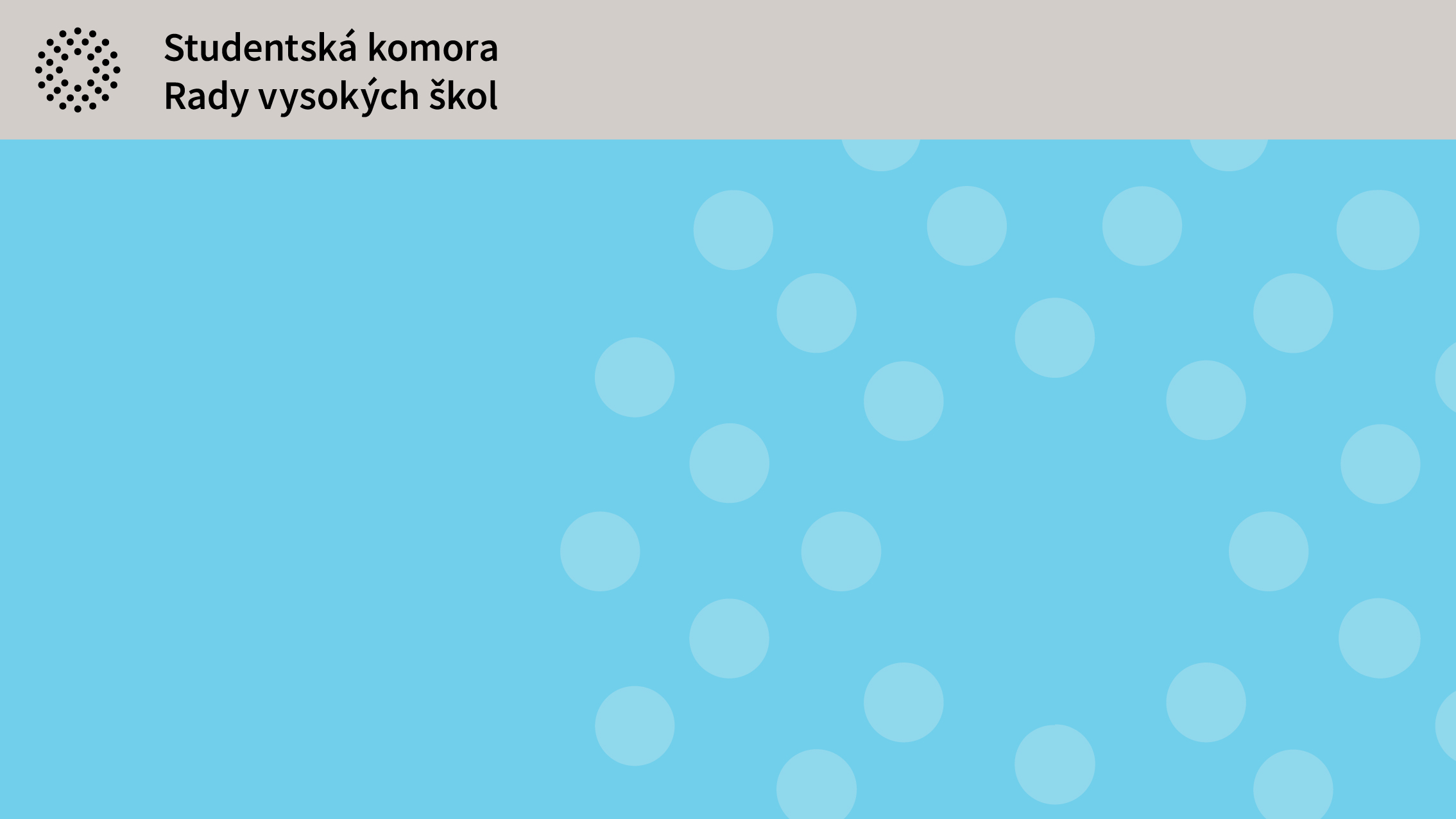 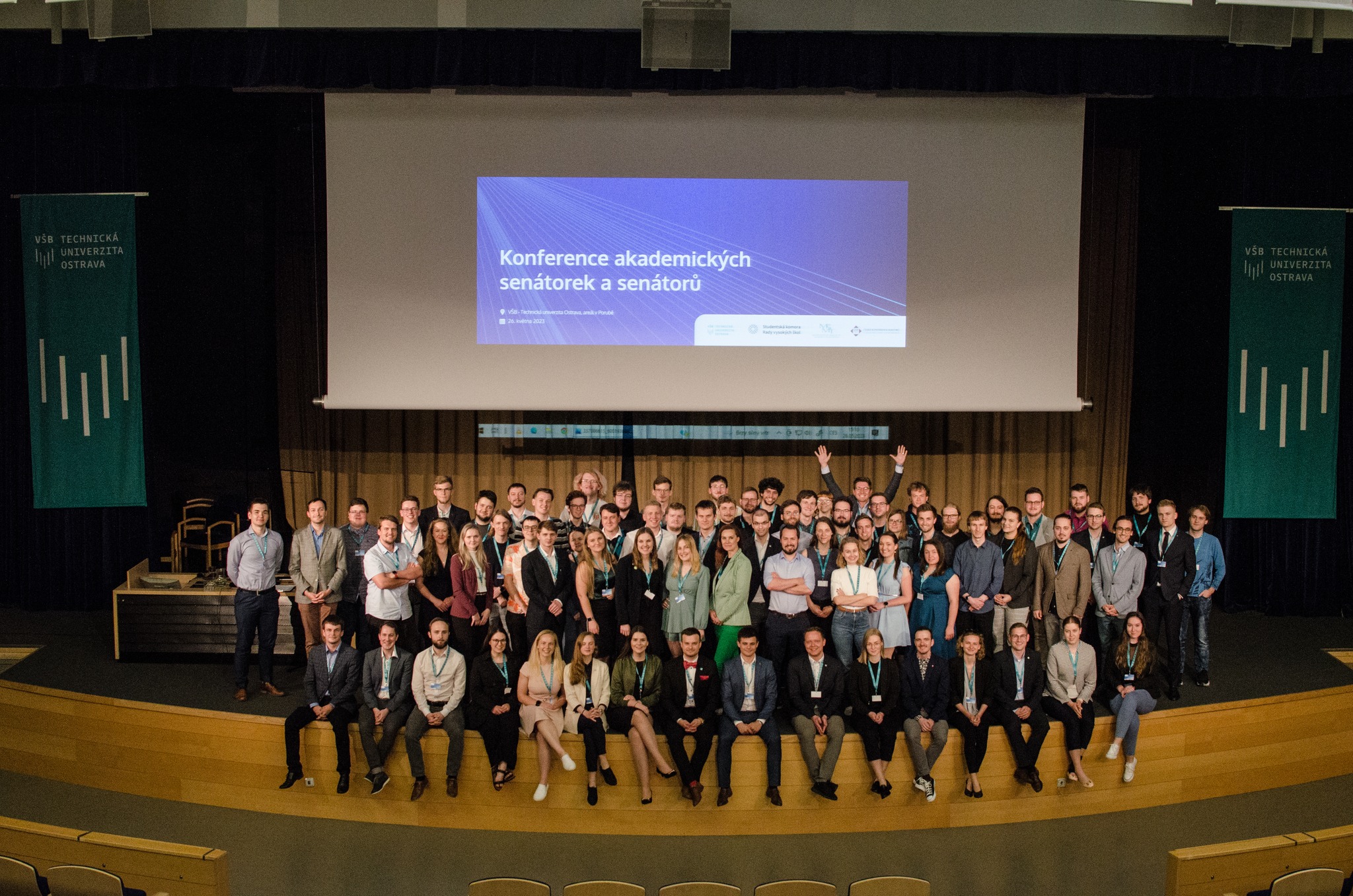 Další.
16
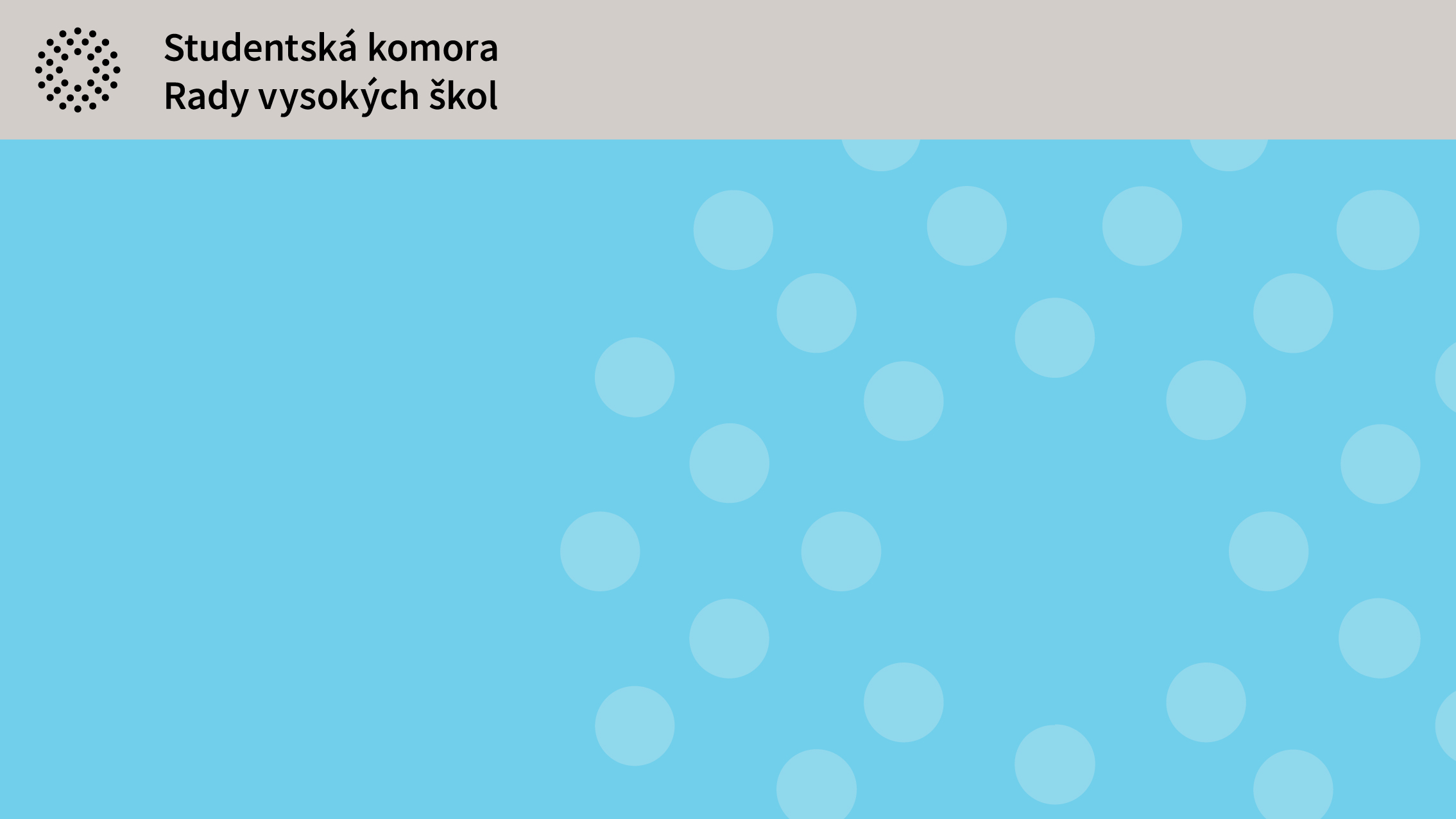 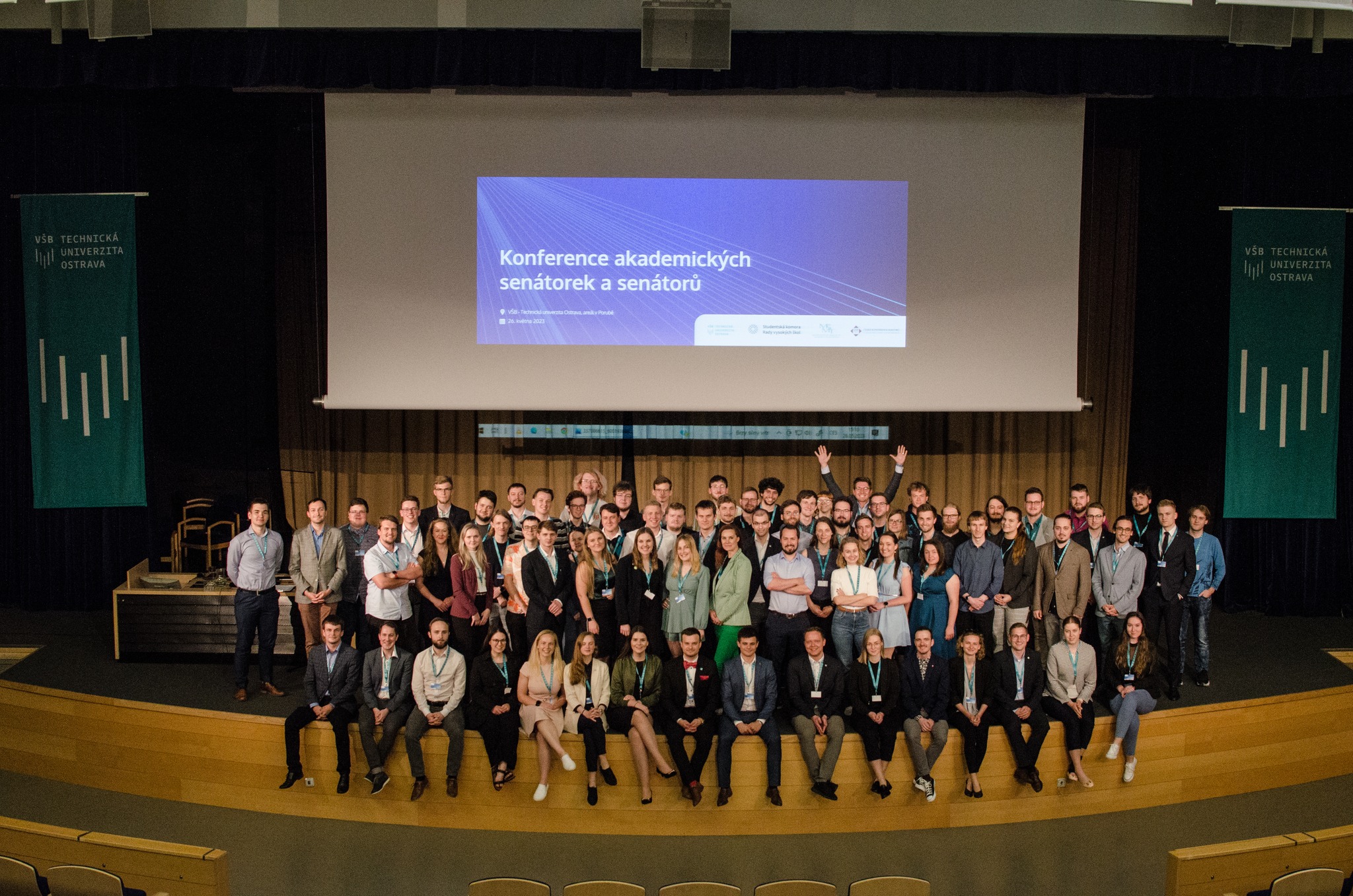 Další.
ZČU, UTB, AMU, AVU, JAMU, ČZU, JU, POLAC, VETUNI, VŠPJ, VŠTE, UMPRUM
17
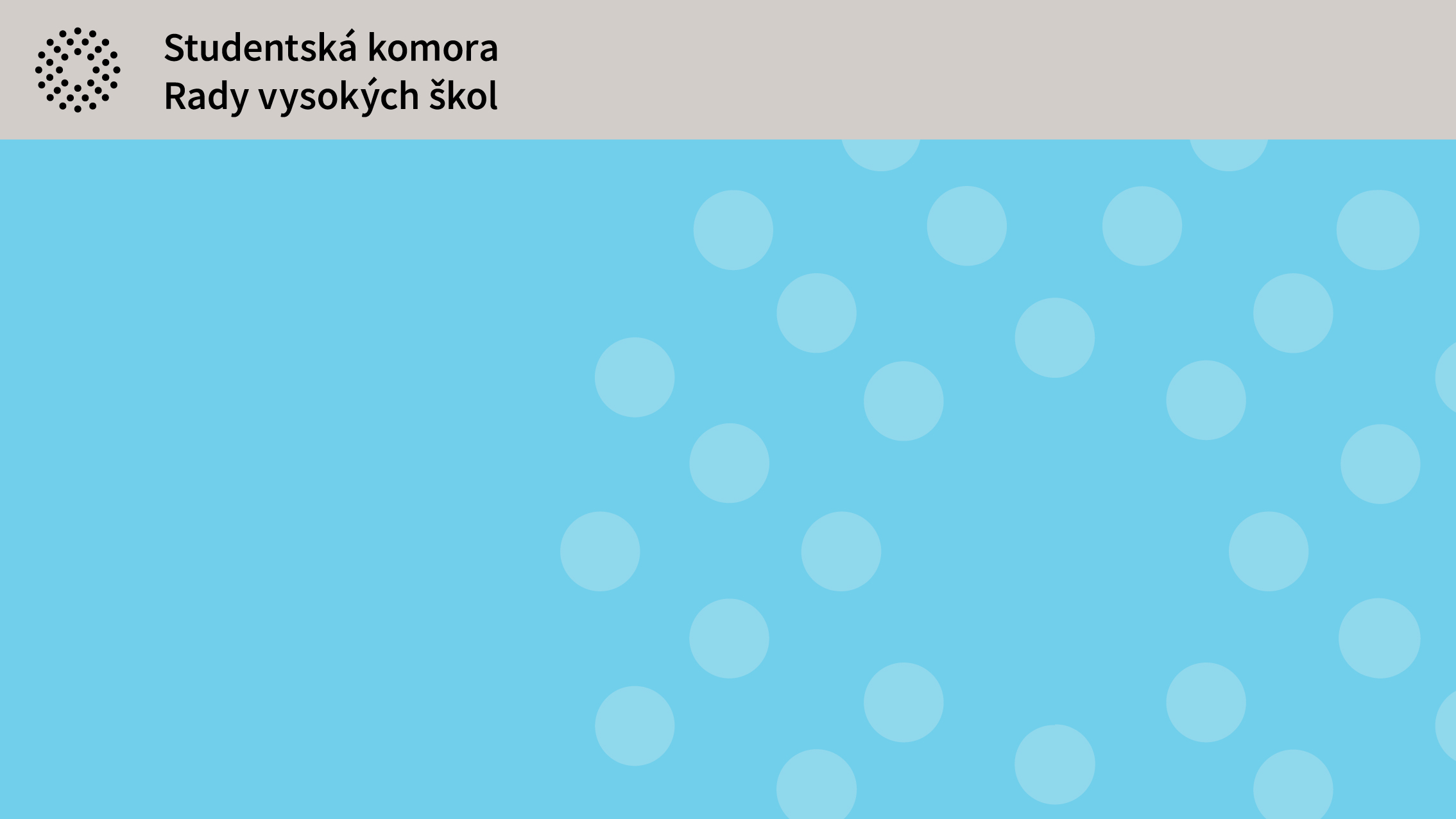 Další.
Standard školitele (SK RVŠ, ČAD)
 Představení na Semináři MŠMT 24.4. v Českých Budějovicích
 Inspirace pro vytváření standardu na vysokých školách, metodický pokyn NAÚ (?)
 Povinný roční objem konzultací (40 h) a maximální počet vedených doktorandů (5)
 Požadavky na školitele (hodnocení, seberozvoj, odbornost)
 Role školitele v přijímacím řízení a při obhajobách, důraz na zapojení do komunity, předávání a splňování nejvyšších etických a morálních principů
 Principy supervize – mentor, manažer, odborník ve výzkumu
18
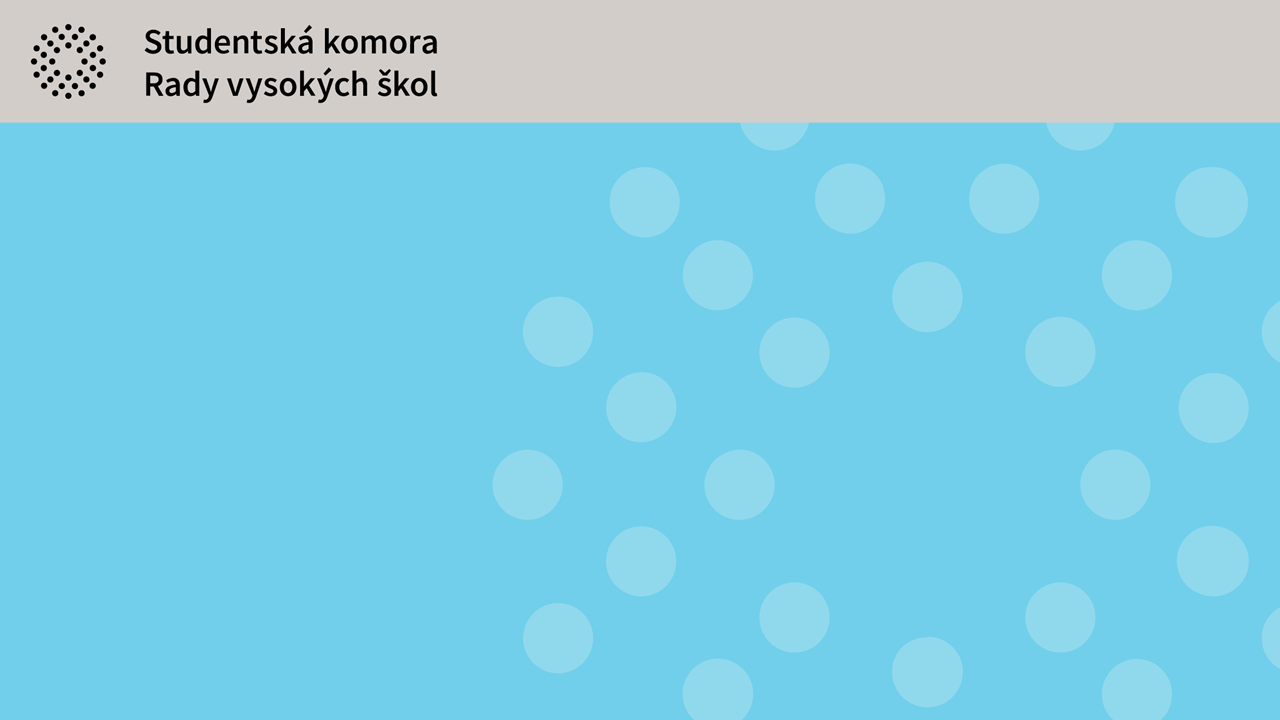 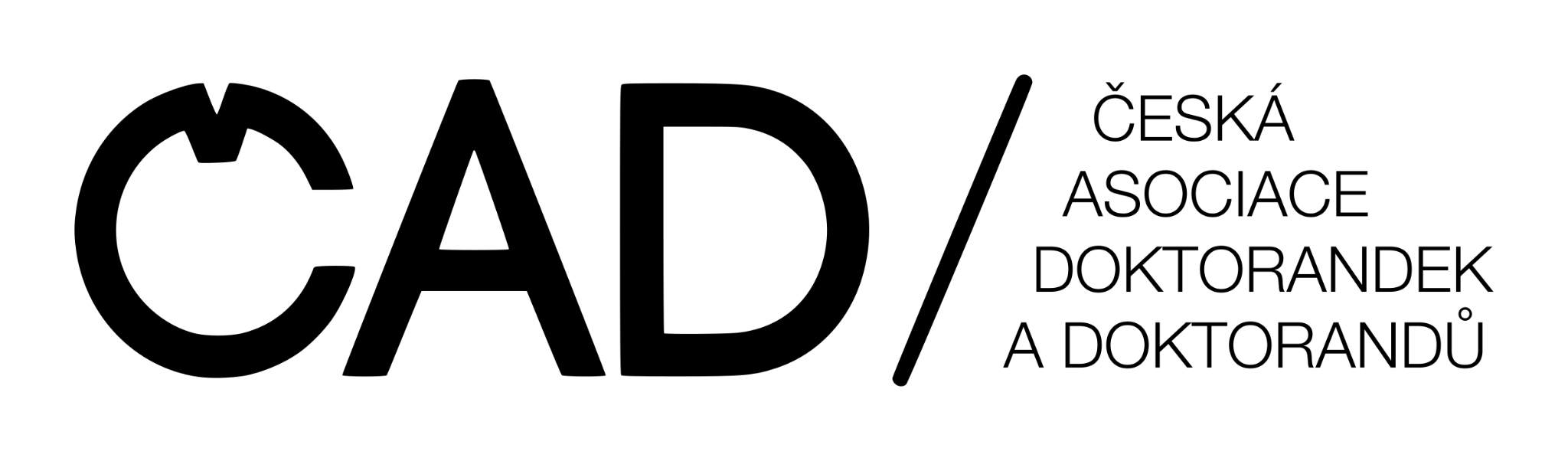 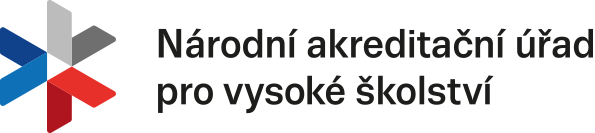 Standard školitele
Avizovaná změna nařízení vlády o standardech pro akreditace zahrnuje nutnost vytvořit “Standard školitele” jako vnitřní předpis.
Aspekt novely, který míří na zvýšení kvality doktorského vzdělávání v ČR.
Studentské reprezentace přichází s návrhem vzorového Standardu pro inspiraci vysokým školám = ideální stav
Připomínkováno MŠMT
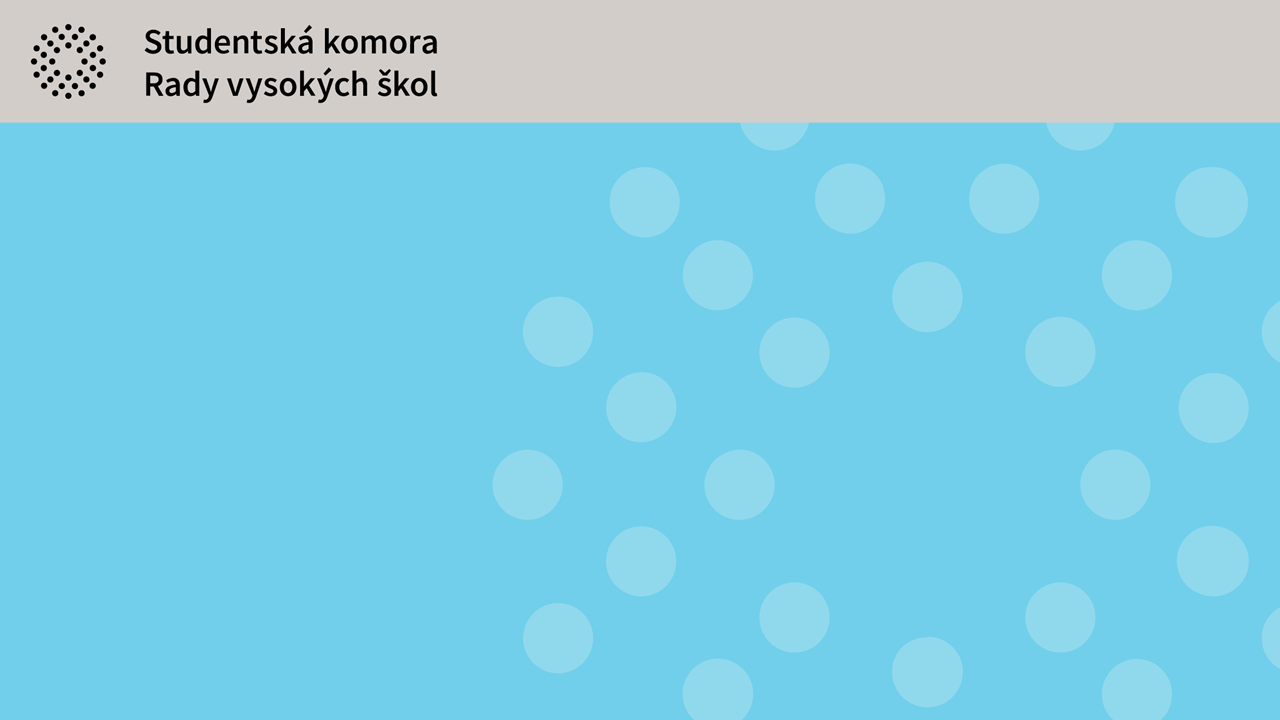 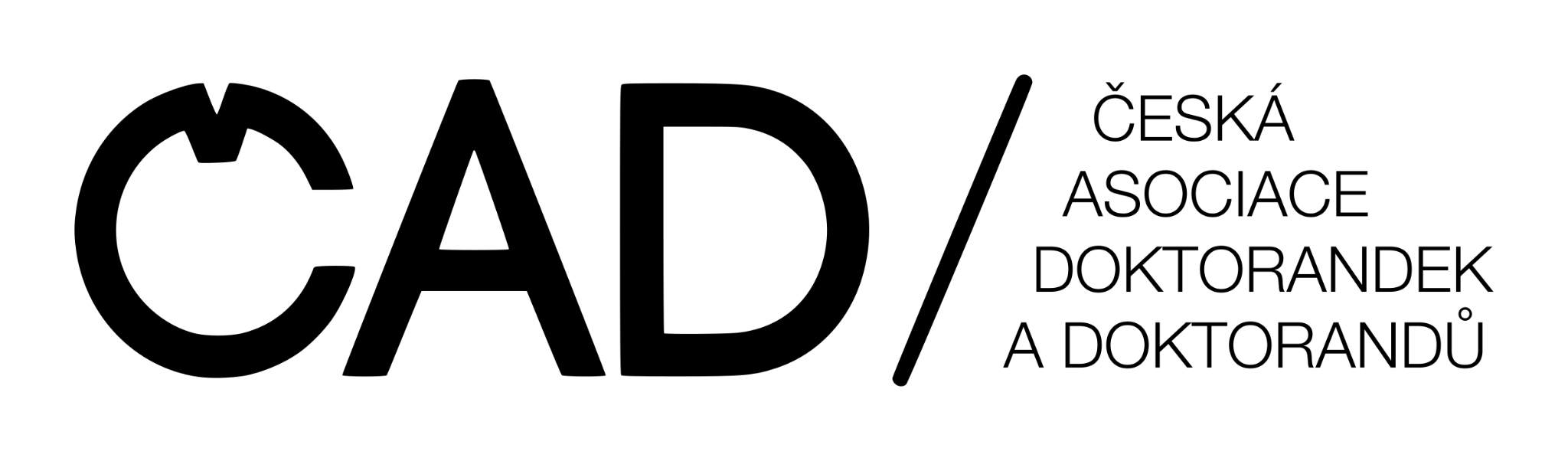 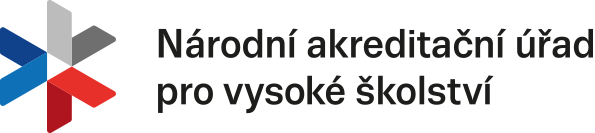 Standard školitele
Reforma Ph.D. formuluje požadavek, aby vysoká škola přijala plnou zodpovědnost za kvalitu vedení doktorských studentů a studentek.
Pro tento účel musí povinně vnitřním předpisem regulovat hlavní aspekty školitelství a zajistit jejich dodržování.
NAÚ standard školitele považuje za:
předpoklad kvalitní realizace DSP
základ pro procesy vnitřního zajišťování kvality v oblasti DSP
Proto bude součástí posuzování akreditací DSP a IA.
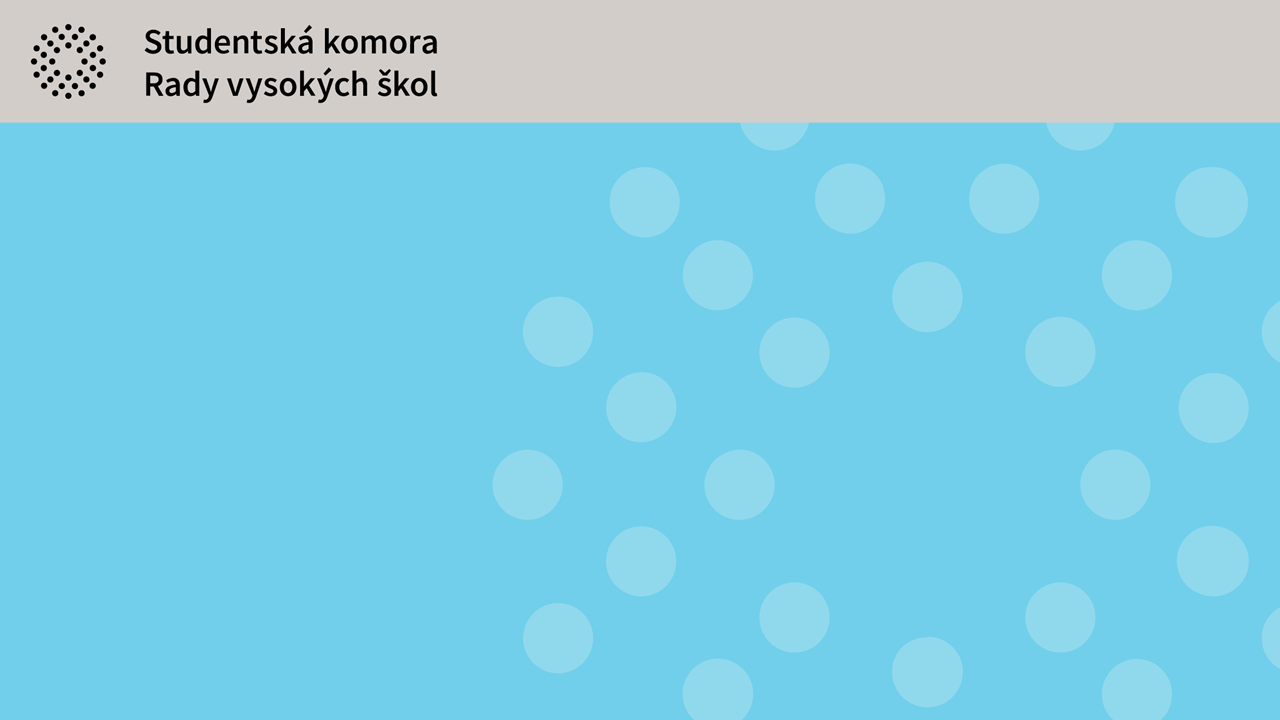 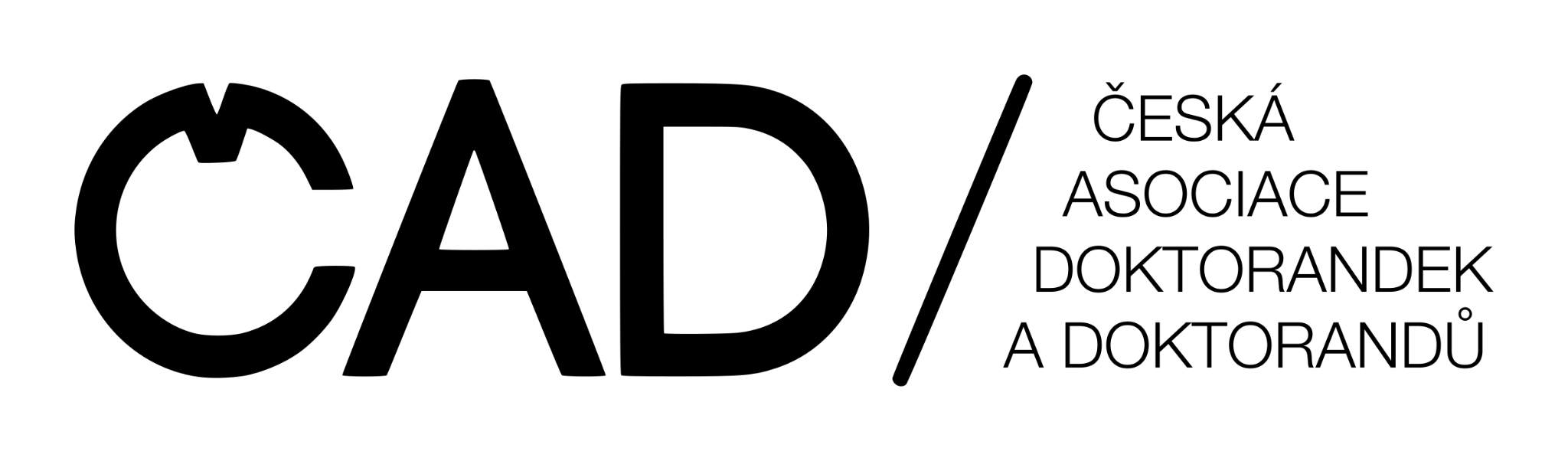 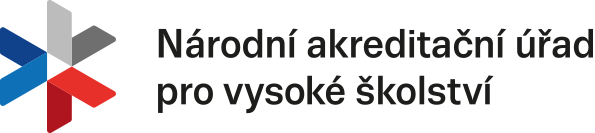 Požadavky na školitele
Obecná definice, kdo a za jakých podmínek může školit:
Vykazuje odbornou činnost v tématu disertační práce doktoranda
Profesoři, mimořádný profesor, docent, nebo další schválení VR
Neškolí v daném čase více než 5 doktorandek a doktorandů (nepočítáme přerušené)
Bez střetu zájmů (rodinné, partnerské, obchodní vztahy)
Disponuje dostatečnými časovými možnostmi (2x měsíčně v souhrnu min 40 h/rok)
Prochází pravidelným hodnocením a vykazuje nadprůměrnou úspěšnost jím vedených doktorandů
Spolupracuje se zahraniční komunitou v oblasti disertační práce
Splňuje etické a morální standardy
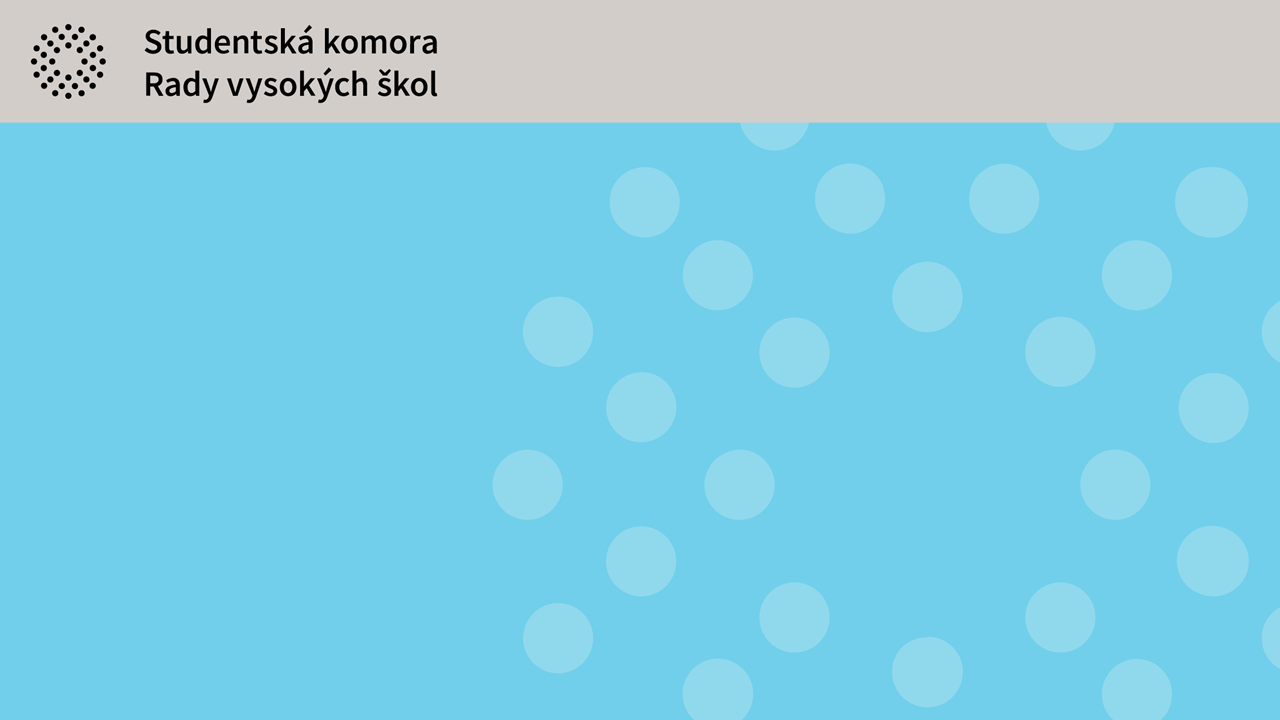 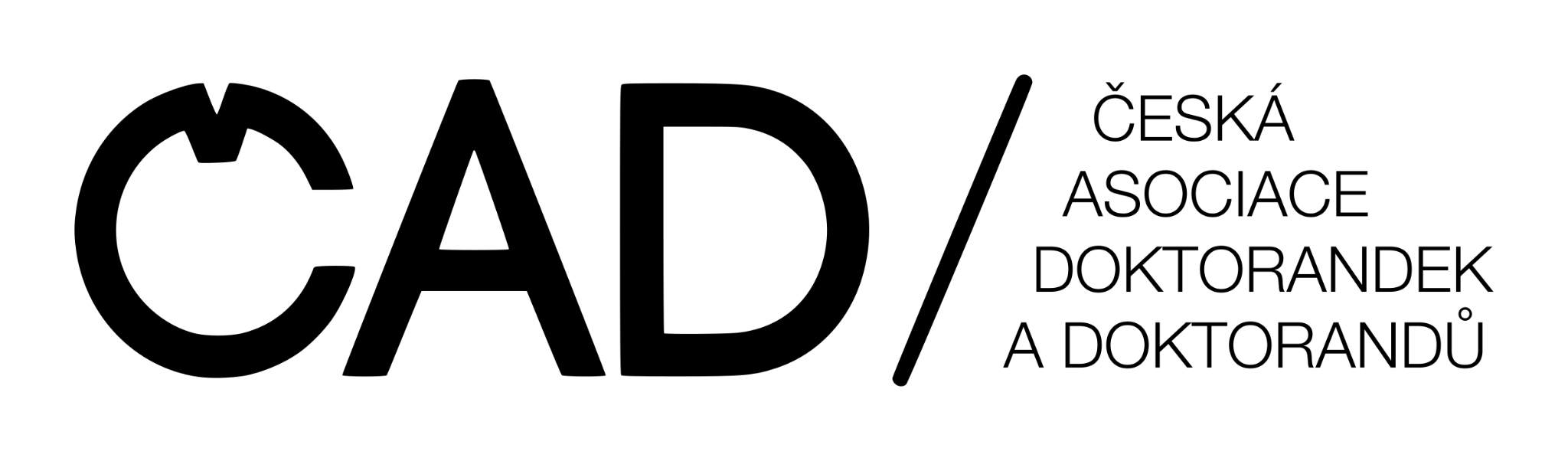 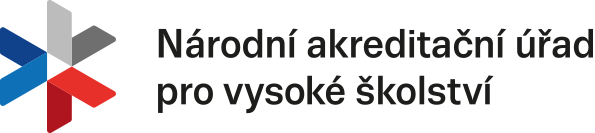 Požadavky na vysokou školu
Podpora školitelů:
Školení je náplní práce, které je dostatečně hodnoceno
Zajišťuje kontrolu kvality 
Poskytuje a podporuje možnosti pro vzdělávání v oblasti supervize
Zajišťuje další podporu při plnění povinností školitele
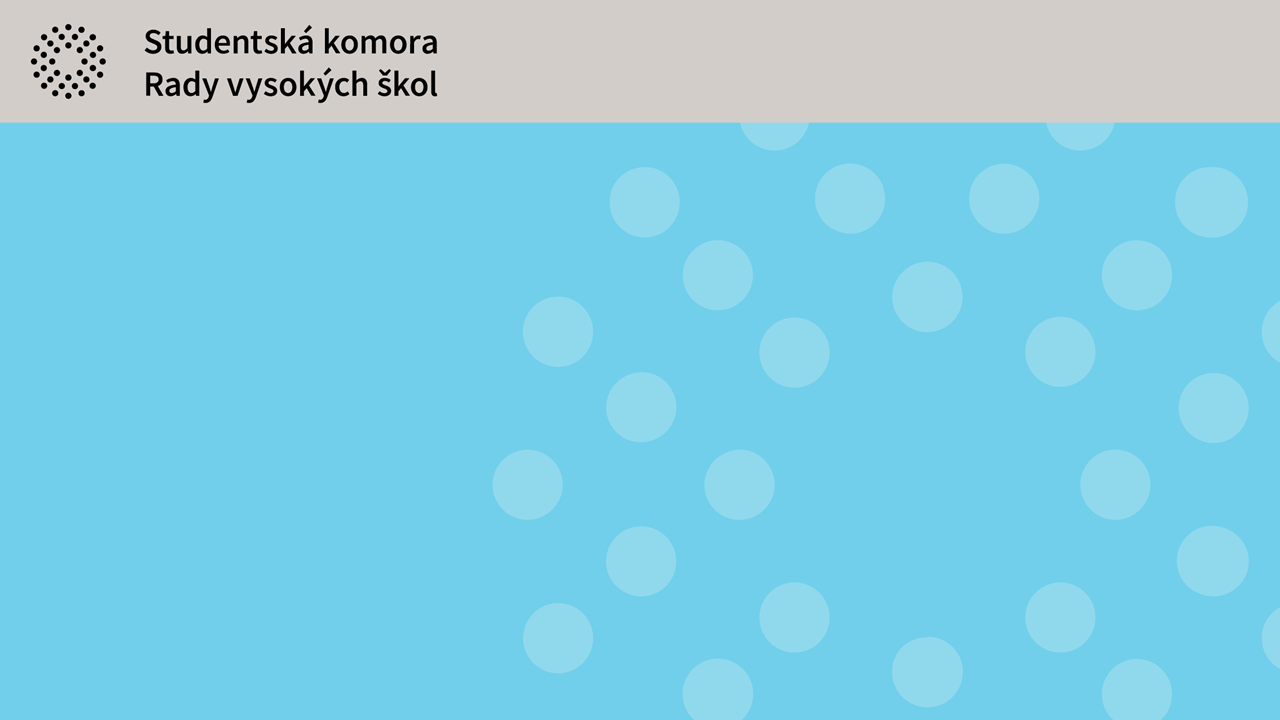 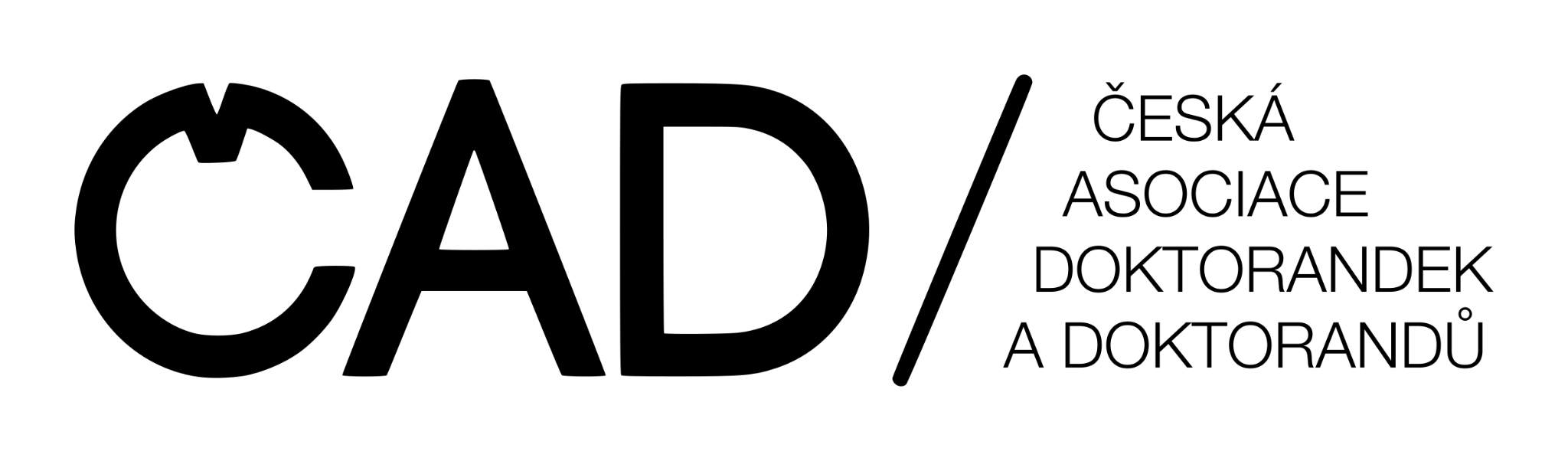 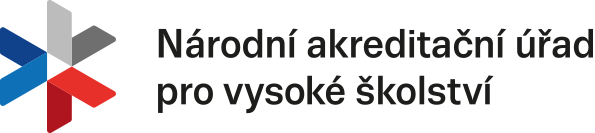 Role školitele při přijímacím řízení
Nepodporujeme přidělování školitele po konci přijímacího řízení
Výběrové řízení na řešitele vypsaného tématu vs. Soutěž již se školiteli dohodnutých disertačních témat
Školitel má při výběru doktoranda právo veta
Součástí přijímacího řízení by měla být i informace o budoucím finančním zajištění doktoranda, o zapojení do existujících či budoucích projektů a do fungování výzkumného týmu na školícím pracovišti a o návrhu časového harmonogramu výzkumné činnosti
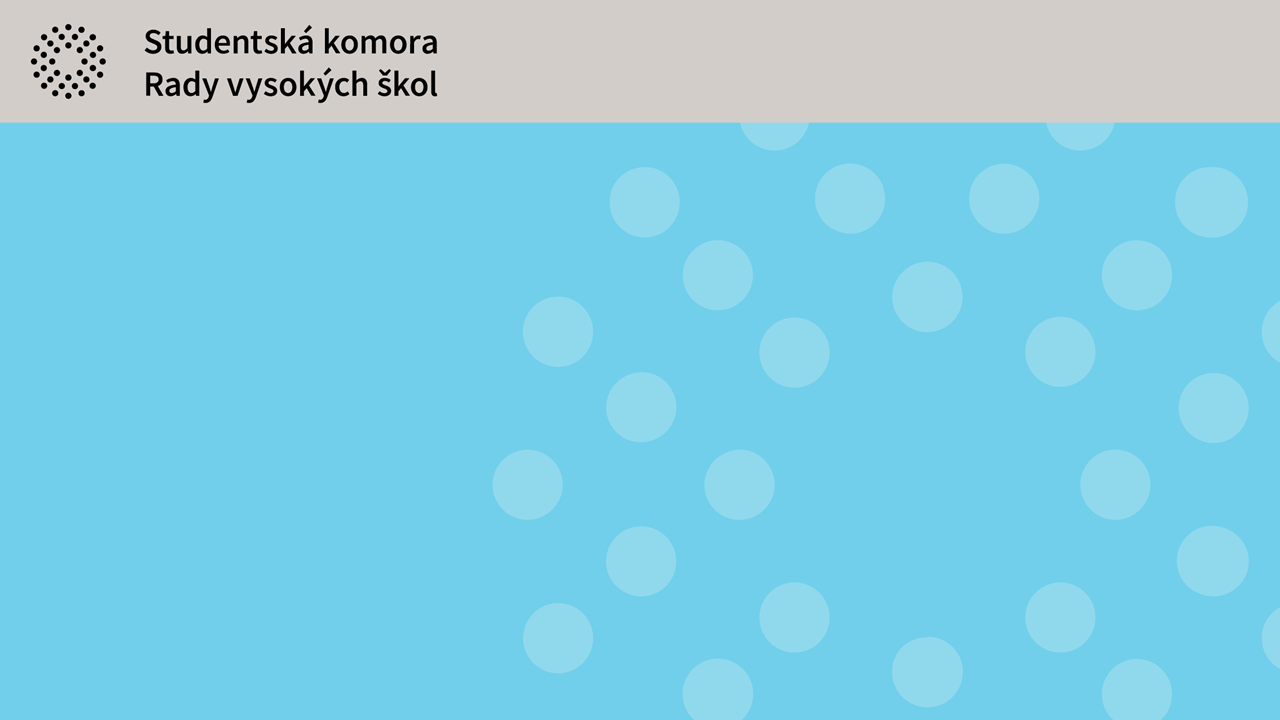 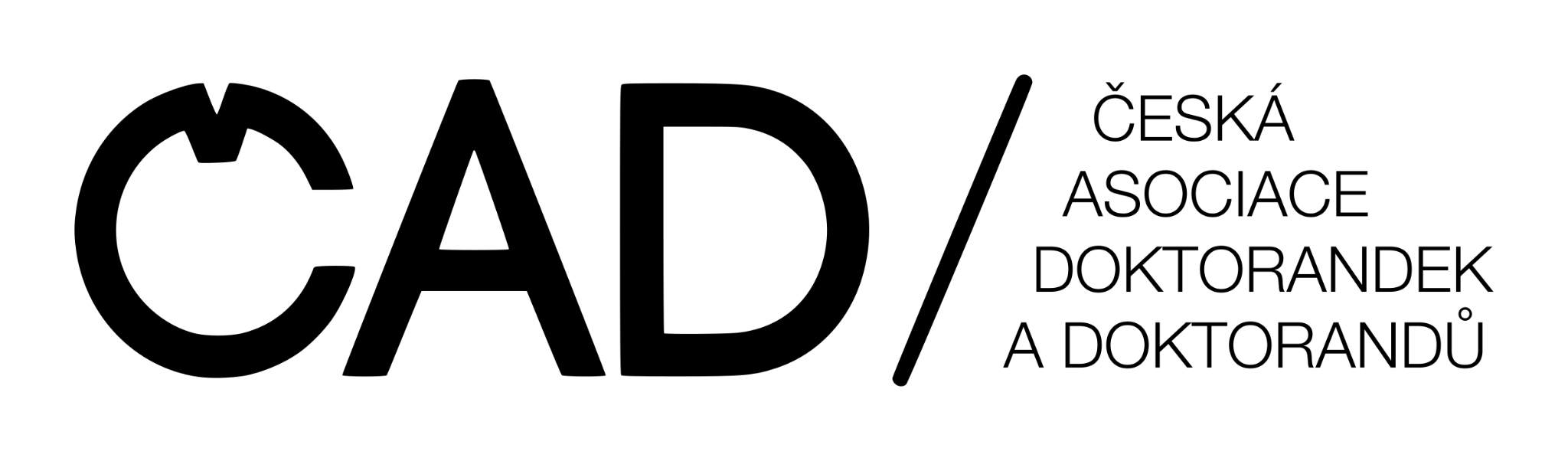 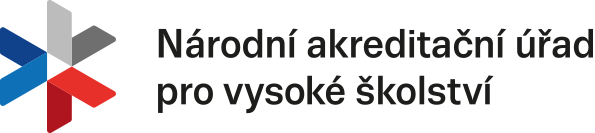 Popsány principy supervize
Odborník ve výzkumu: pomoc s řešením výzkumných otázek za účelem dosažení výzkumných cílů 
Manažer: pomoc s koordinací výzkumu v rámci širšího kolektivu na pracovišti a pomoc se sháněním prostředků
Mentor: přenos etických principů, osobní rozvoj (rozvoj kompetencí) a komunikace budoucího uplatnění vně nebo mimo akademii
Vyhledává zpětnou vazbu a aktivně na ni reaguje
Individuálně přistupuje ke každé doktorandce či doktorandovi
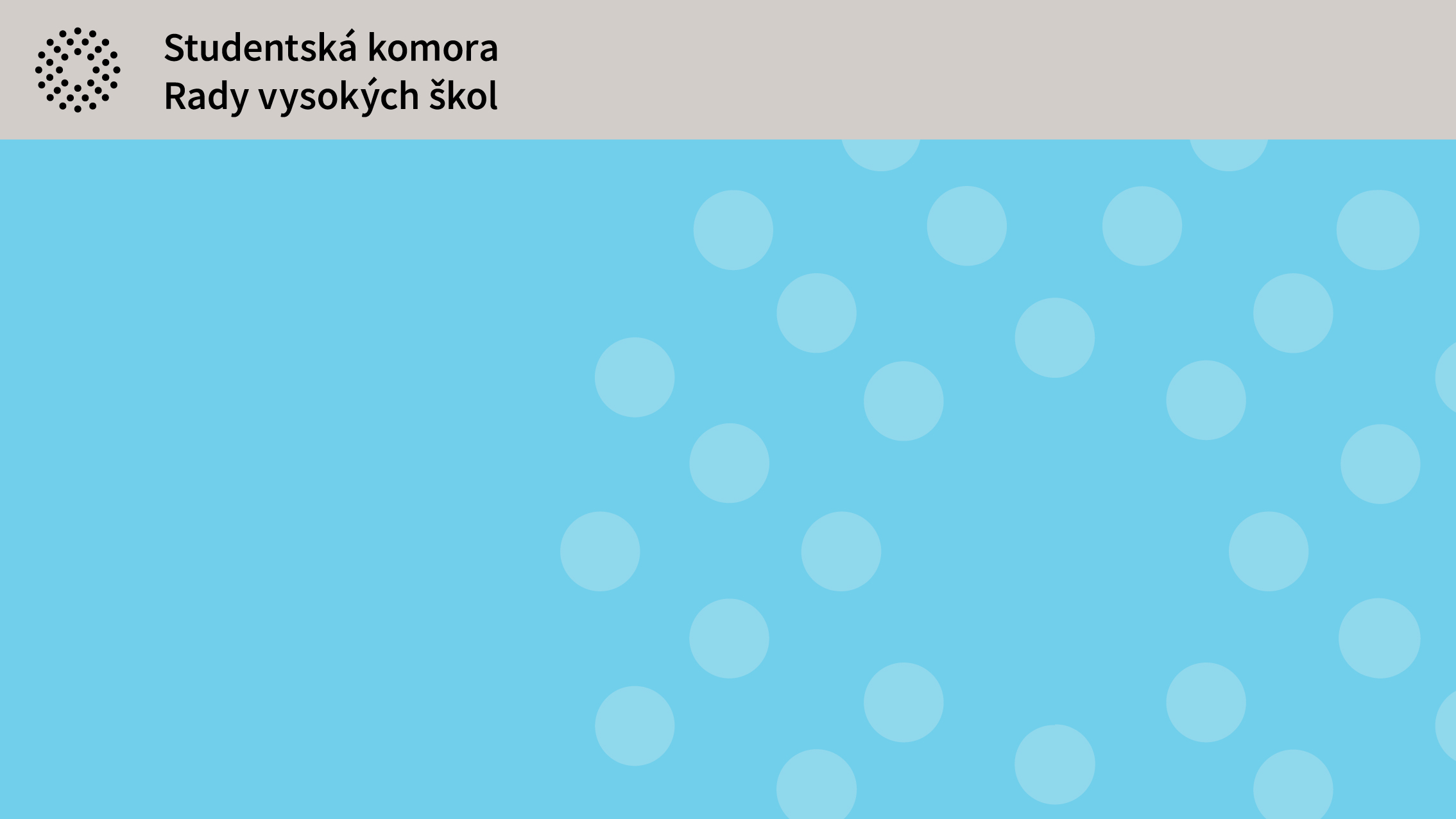 Info ze SK RVŠ
Změna Statutu RVŠ:
Potřeba změny Statutu RVŠ pro potřeby reassesmentu členství v ESU.Reprezentativnost studentské reprezentace (studenti mají vliv na delegaci)
Nezávislost (Nezávislost na volbě funkcionářů a rozhodování)
25
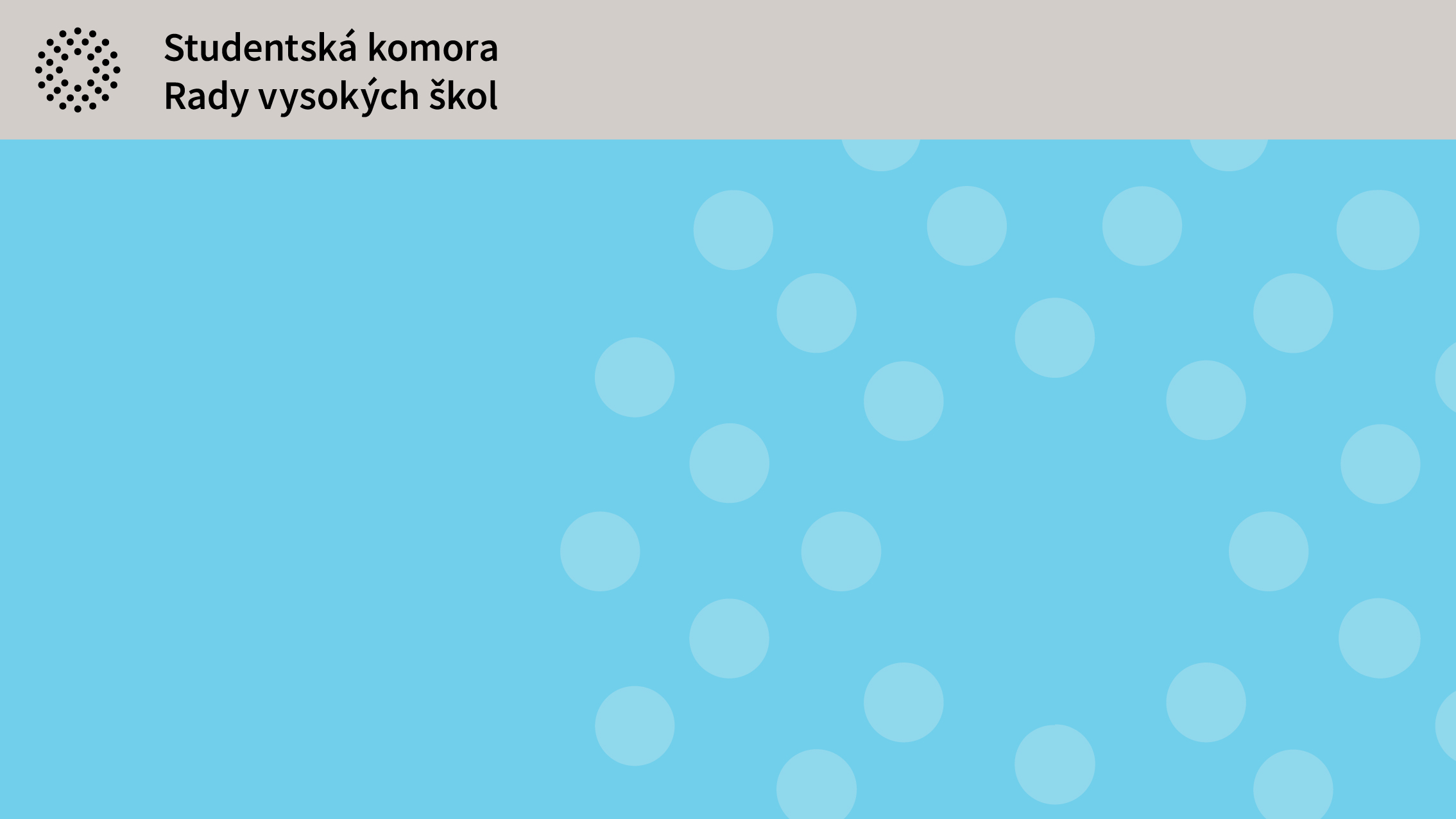 Info ze SK RVŠ
Usnesení:
Sněm Rady vysokých škol bere na vědomí informace ze Studentské komory RVŠ.
26